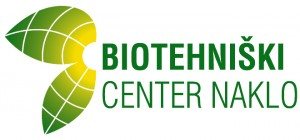 PRAKTIČNO USPOSABLJANJE NA NORVEŠKEM
19.10.2015 – 30.10.2015
Projekt : ERASMUS+
Dijaki: Mojca Naglič , Nikita Trček; 3.N
Žan Pečelin, Mira Lavtar, Rihard Pelko, Anja Osenar; 3.BF 
Katja Oselj, Ana Krč; 2.N
Mentorica: prof. Irena Jeločnik Šubic, prof. Peter Ribič
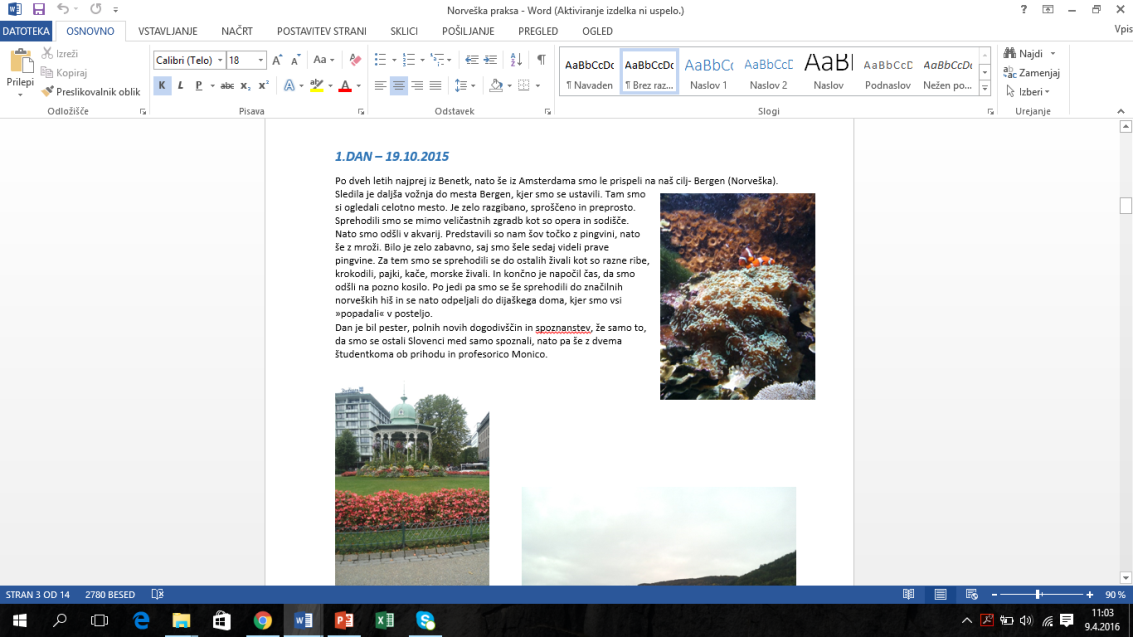 POTEK PRIJAVE:
- Dijaki 2., 3. letnikov naravovarstva in hortikulture
Karierna mapa
Europass
-  Vzorno vedenje
-  Prispevanje na raznih področjih
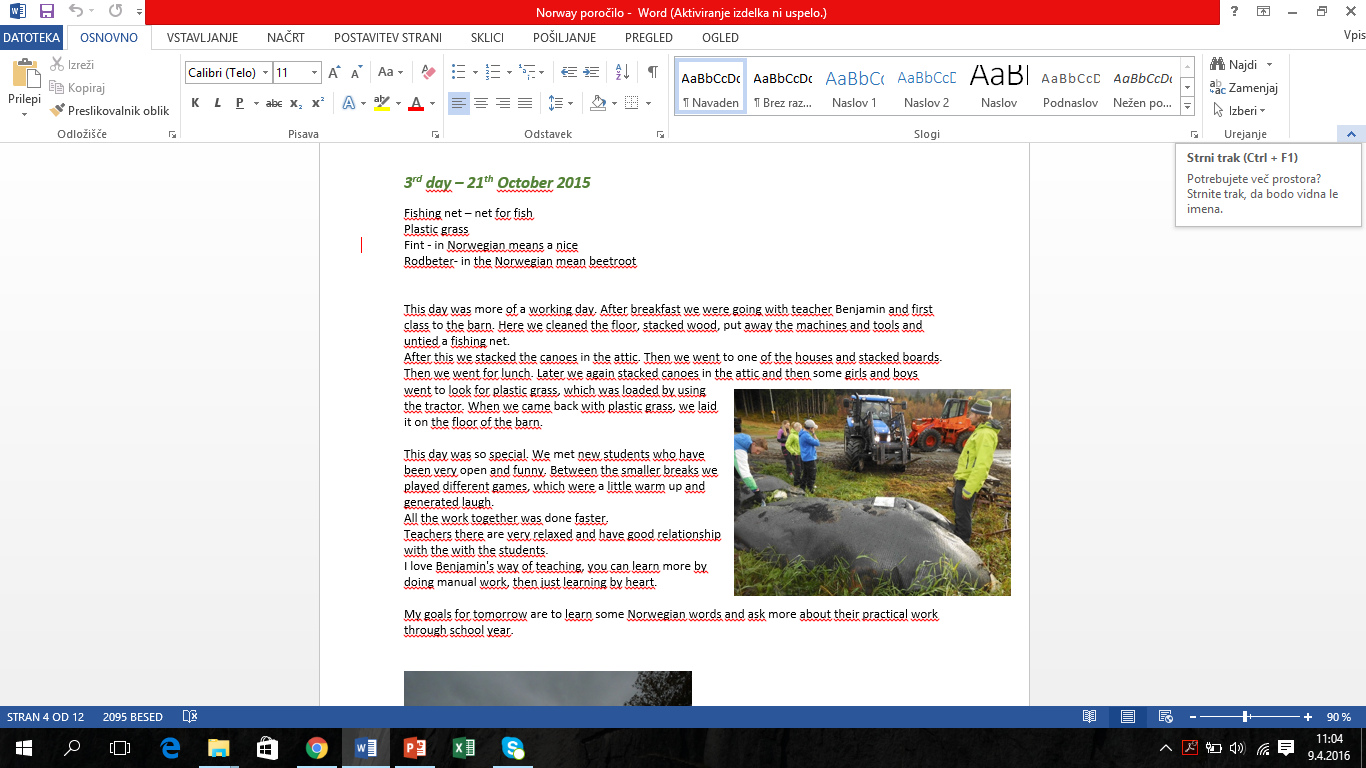 PRIPRAVE NA ODHOD:
DEJAVNOSTI NA IZMENJAVI:
-poročilo
-obnove člankov iz revij
-refleksije
Predstavitev o Sloveniji
Članek o temi, ki nas zanima o Norveški
Poročilo o tem kaj pričakujem od izmenjave
PRIHOD NAZAJ:
Europass 
Revija Sky is the limit
Vtisi in predstavitve v razredih
NORVEŠKA – VOSS:
Dijakinje naravovarstva: Katja Oselj, Ana Krč, Mojca Naglič, Nikita Trček
Mentorica: prof. Irena Šubic
1.DAN
Mesto Bergen
Ogled akvarija
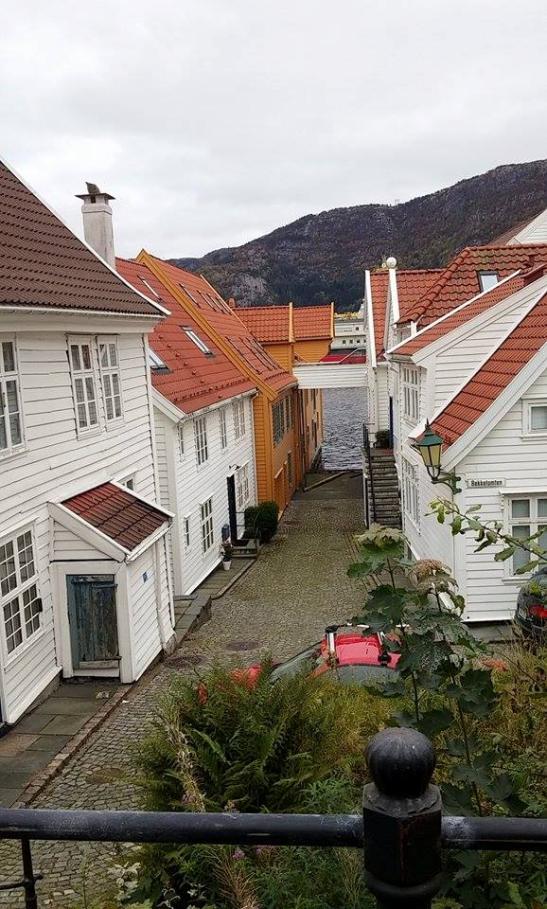 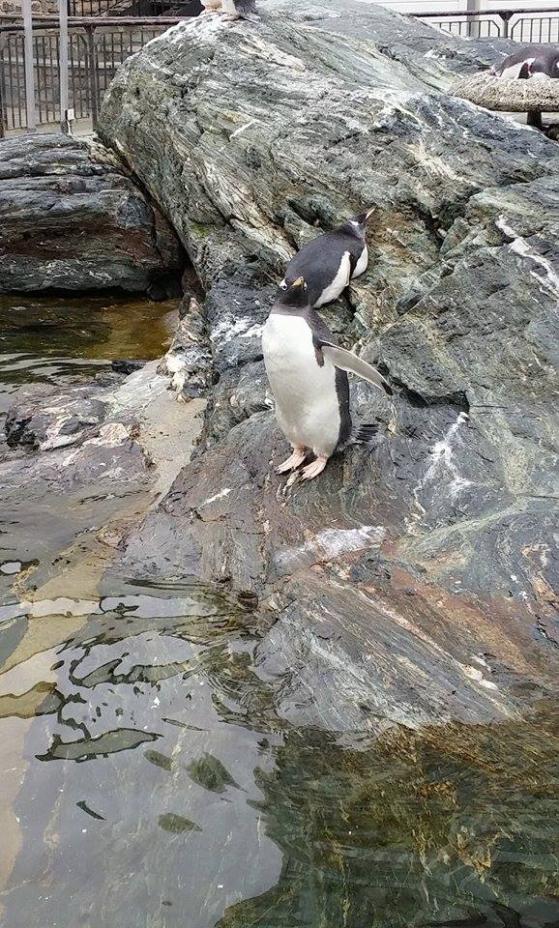 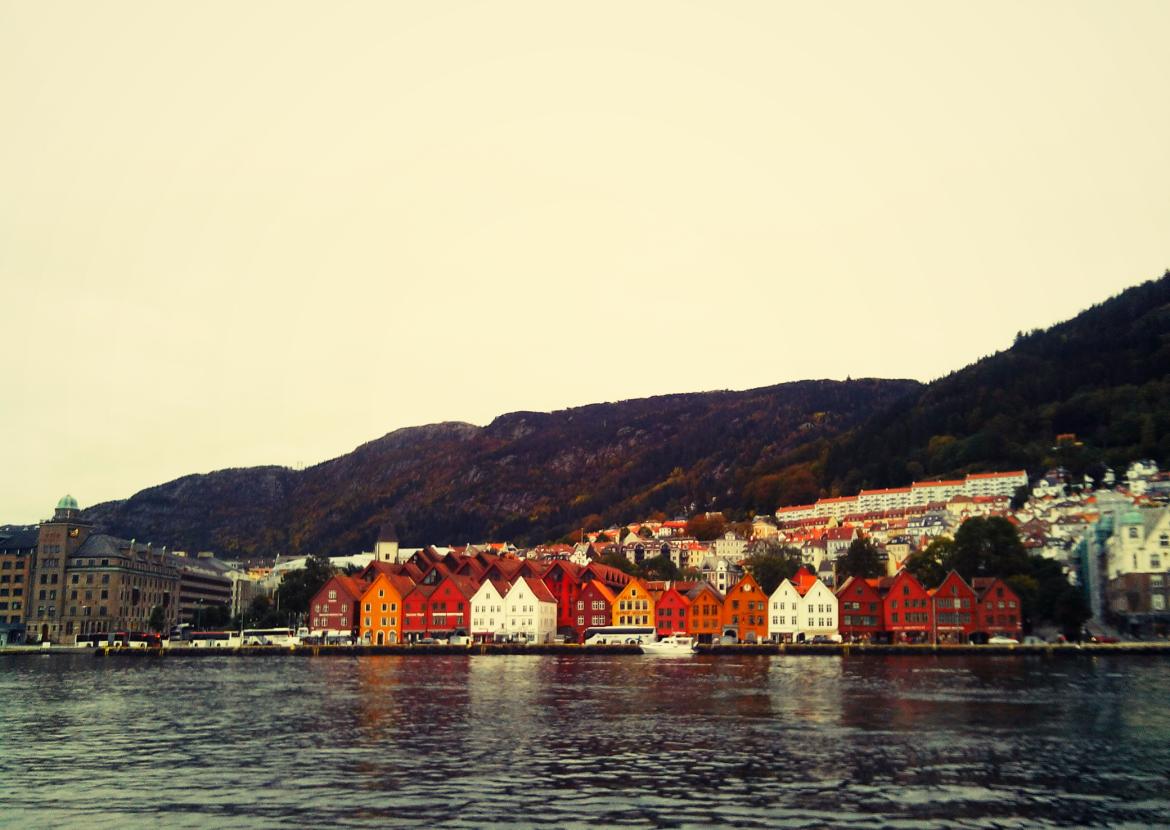 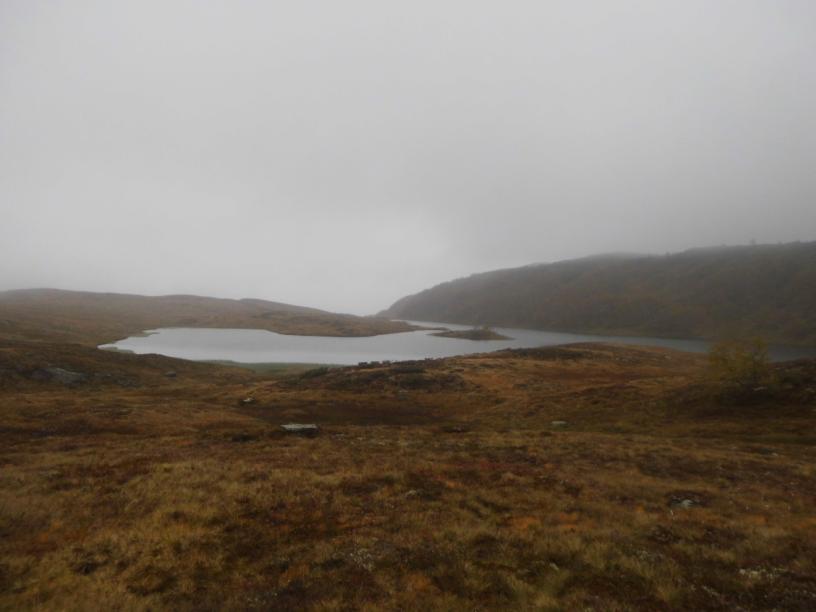 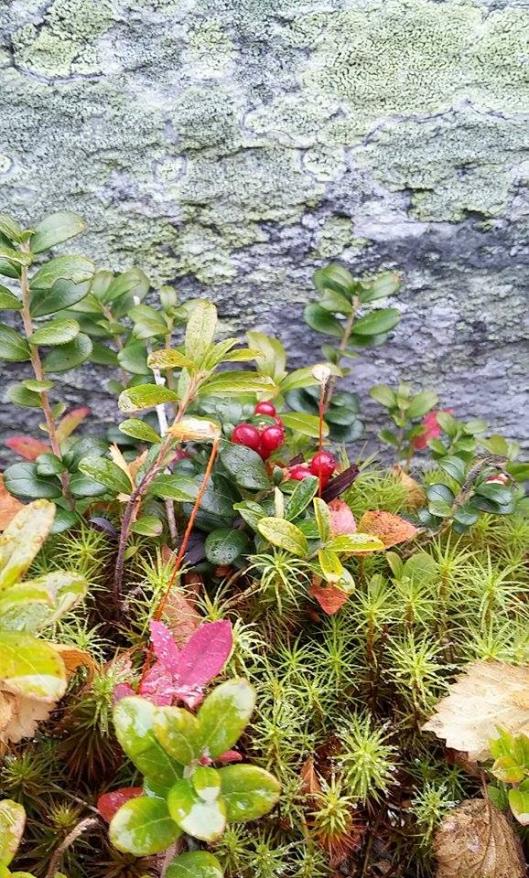 2. DAN
Izlet v hribe
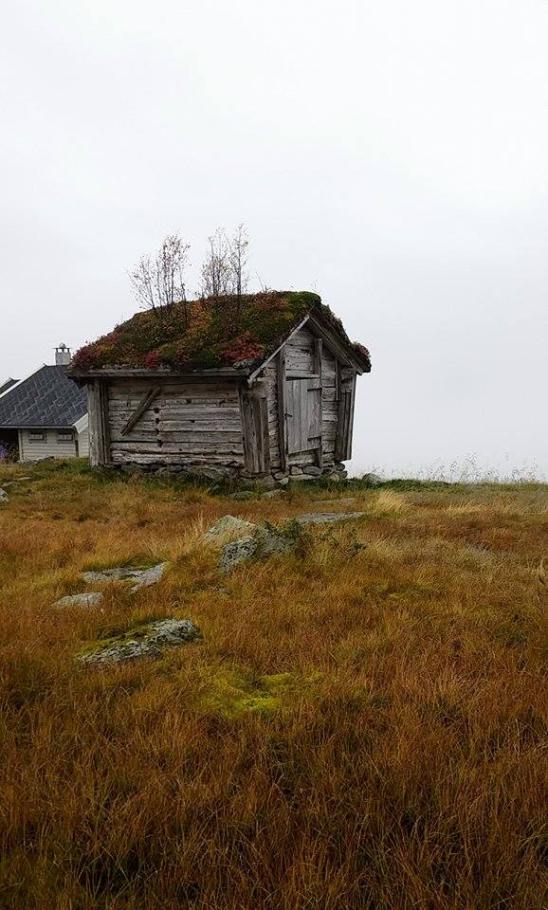 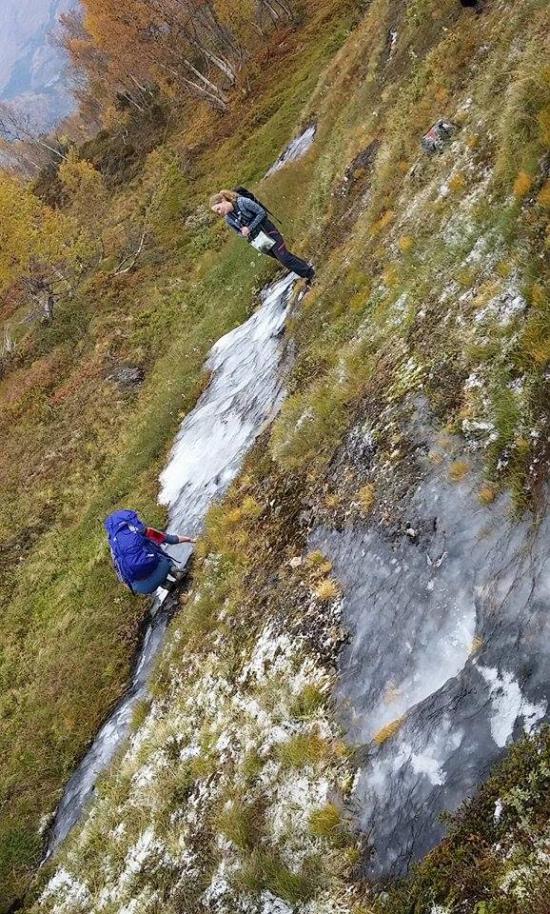 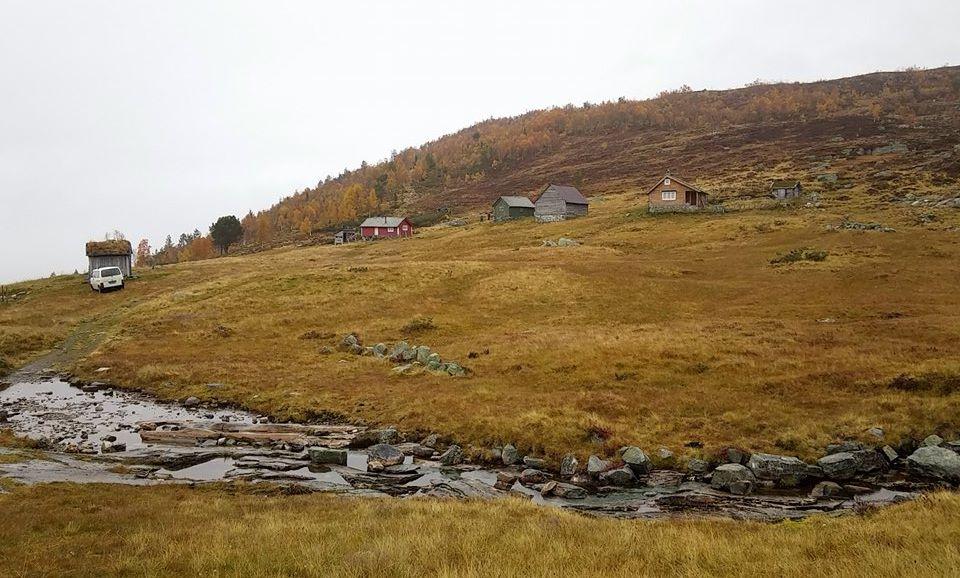 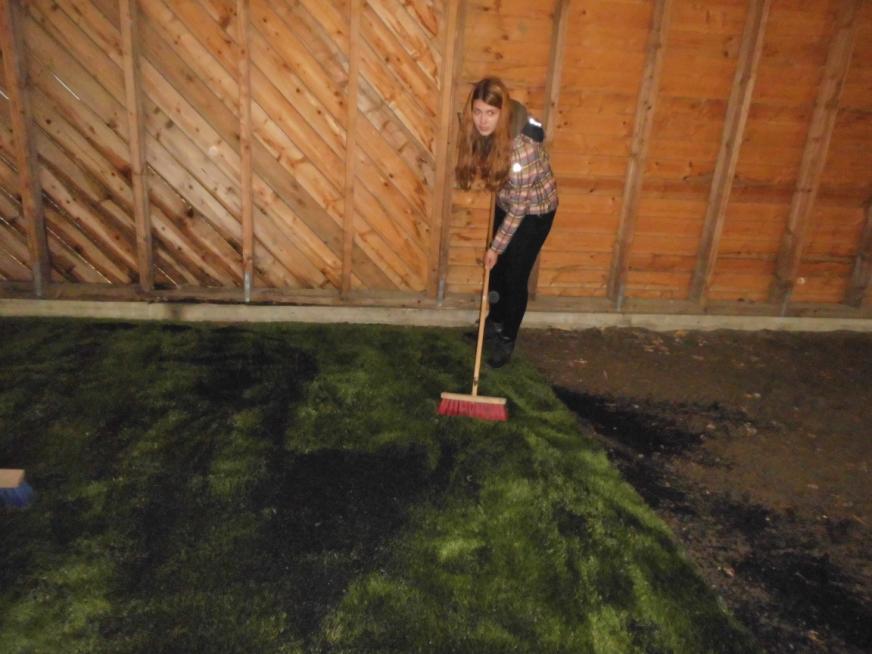 3.DAN
Pospravljanje skednja
Polaganje trave
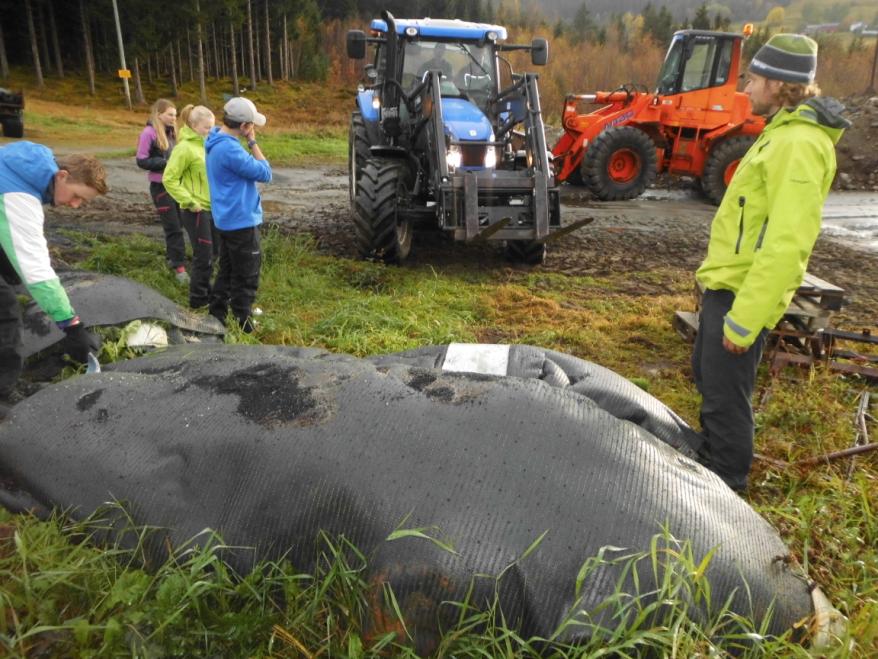 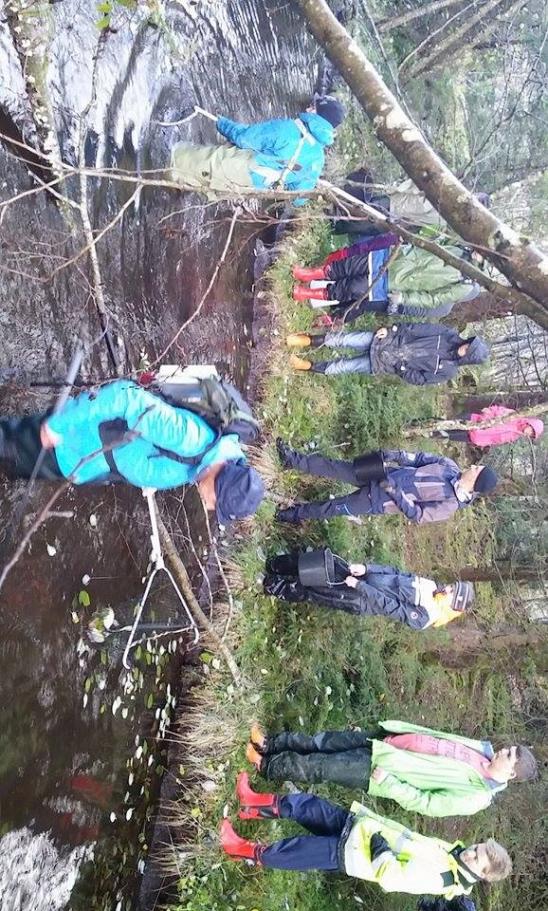 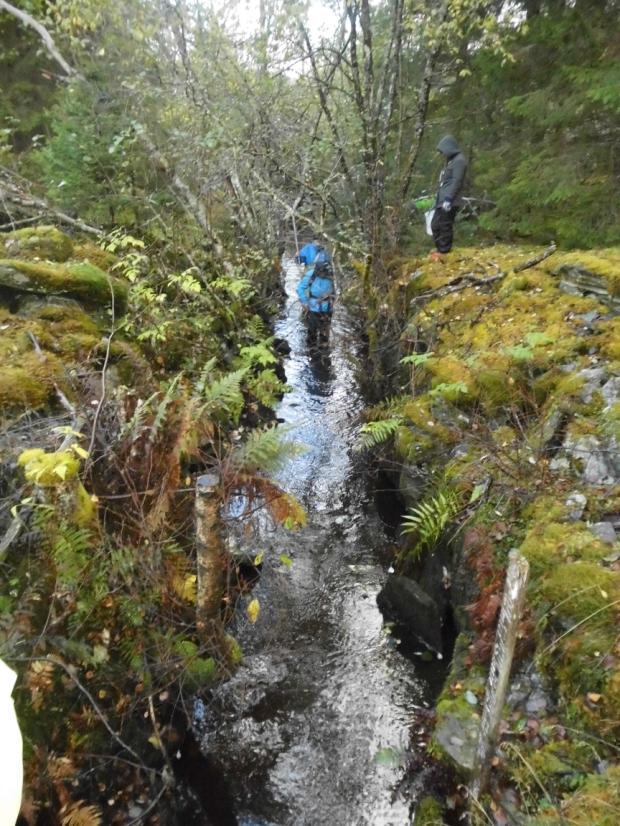 4. DAN
Pilates
Ribolov
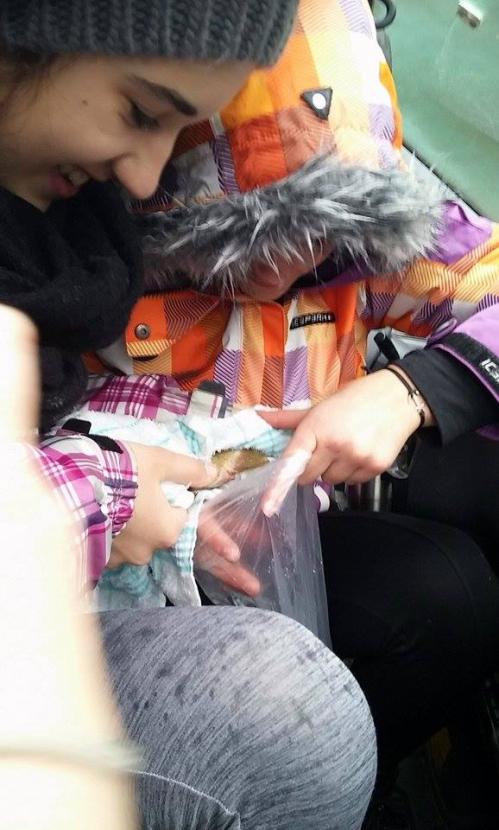 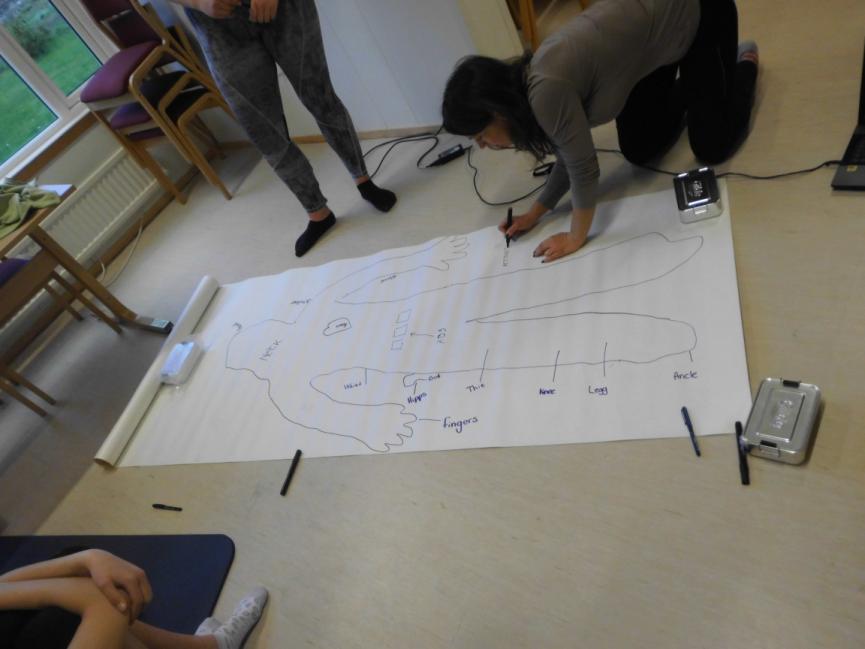 5. DAN
Delo z živalim
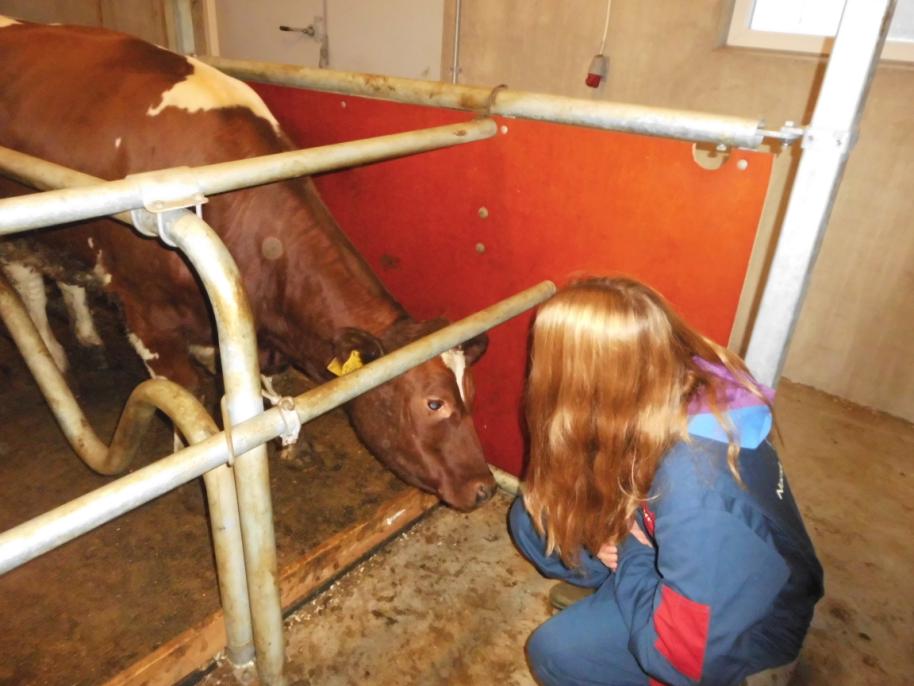 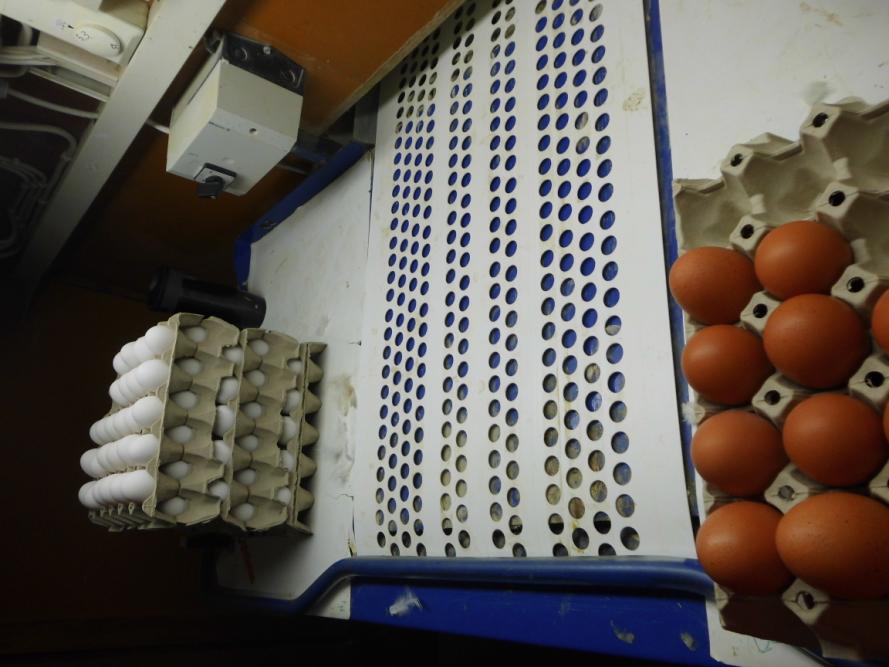 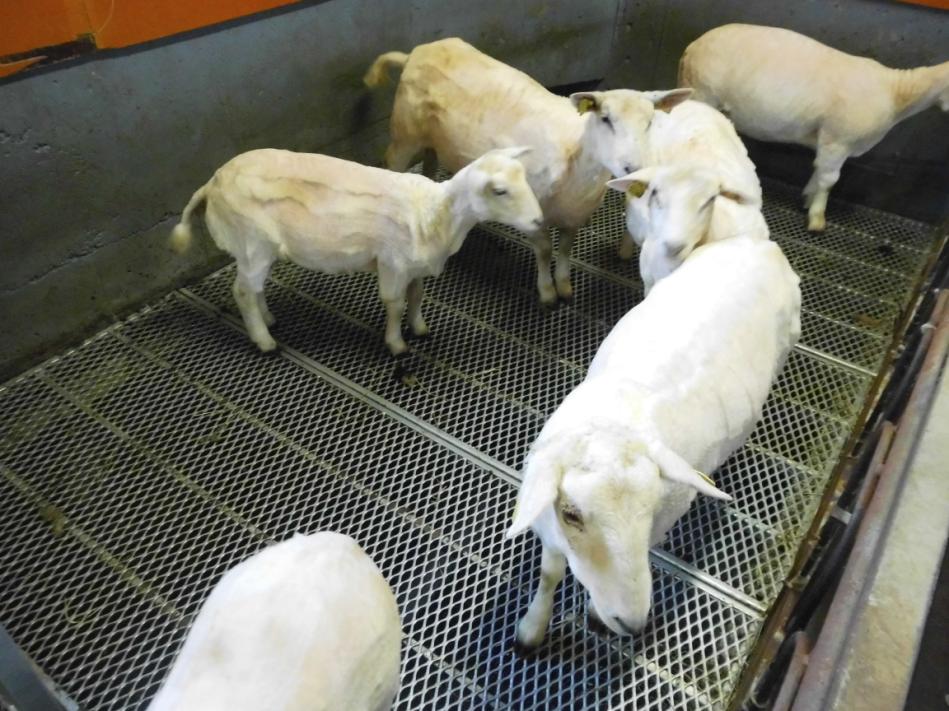 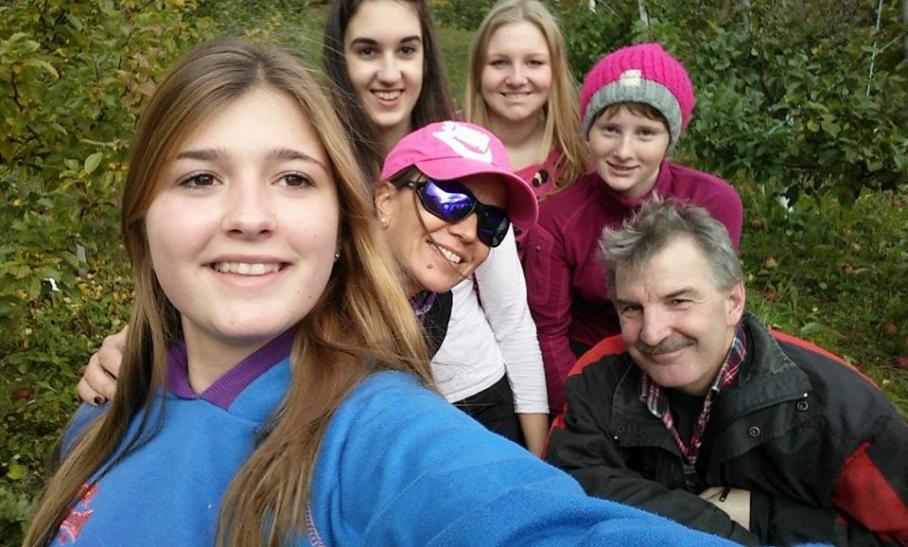 6. DAN
Obiranje jabolk
Ogled slapa in Nature centra
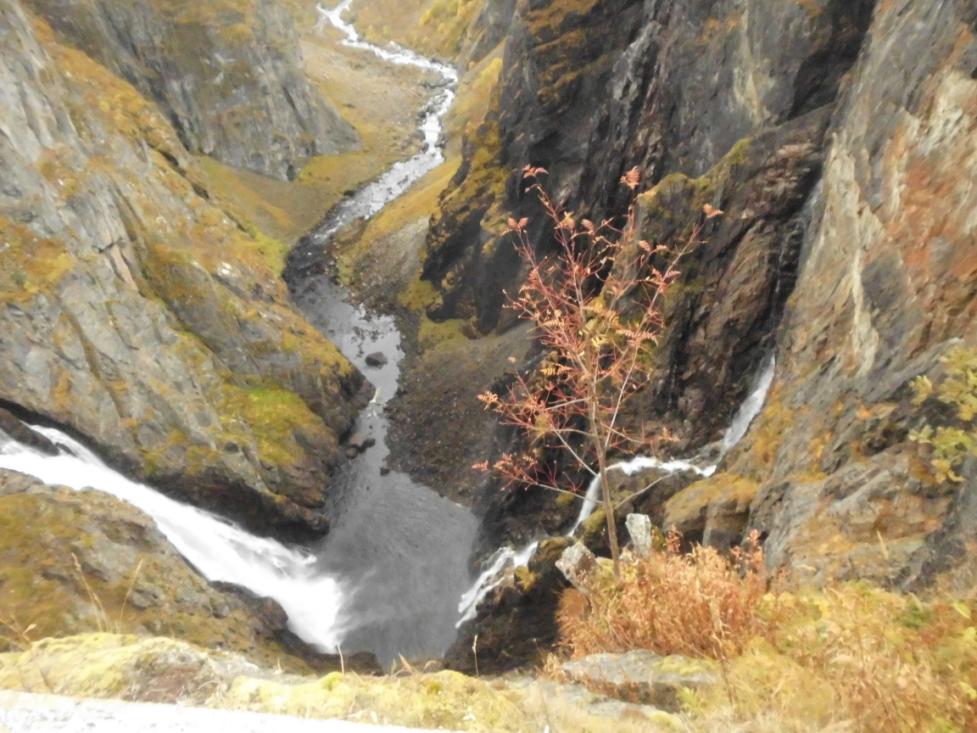 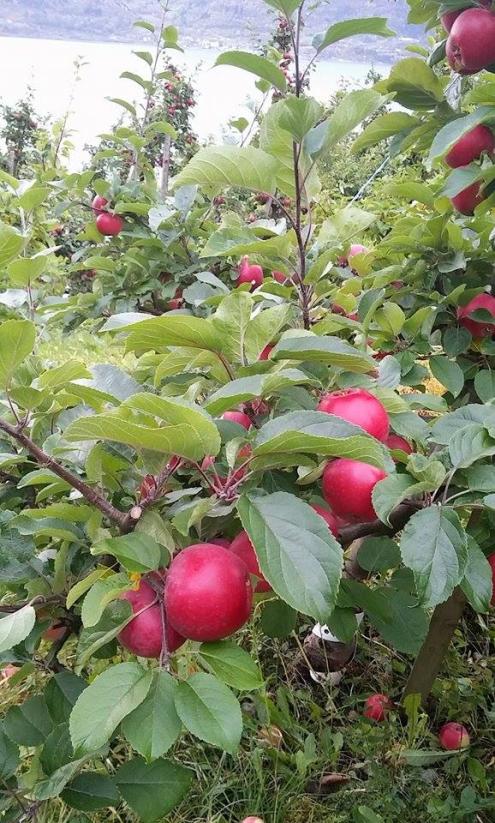 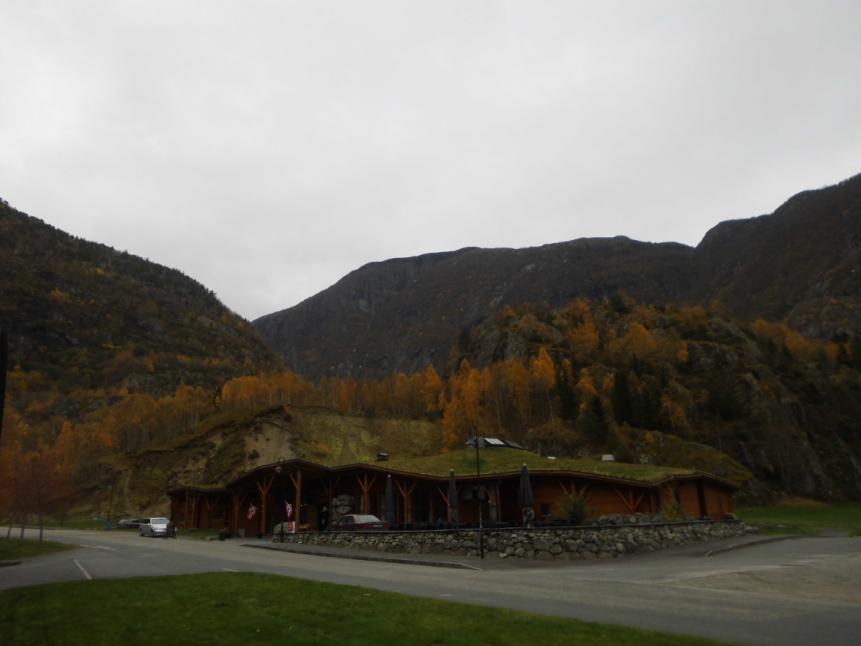 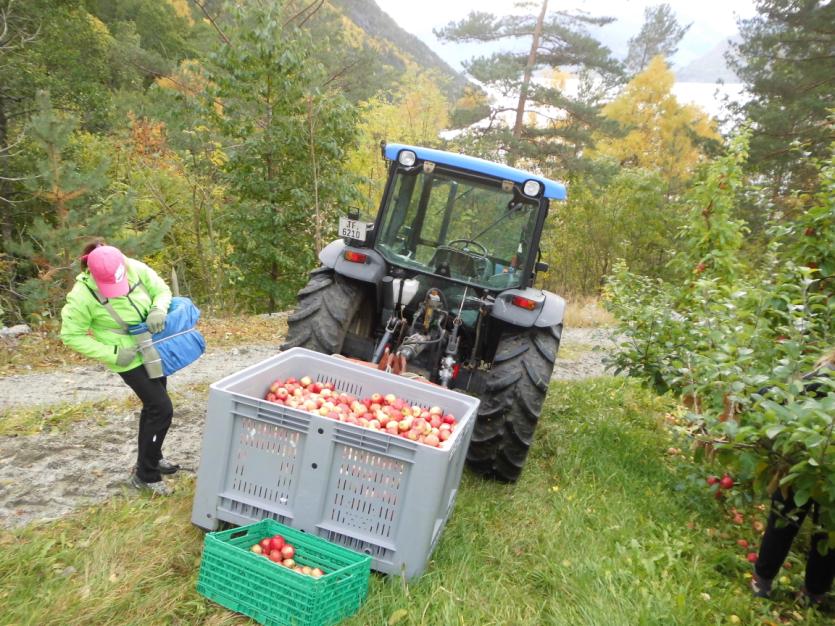 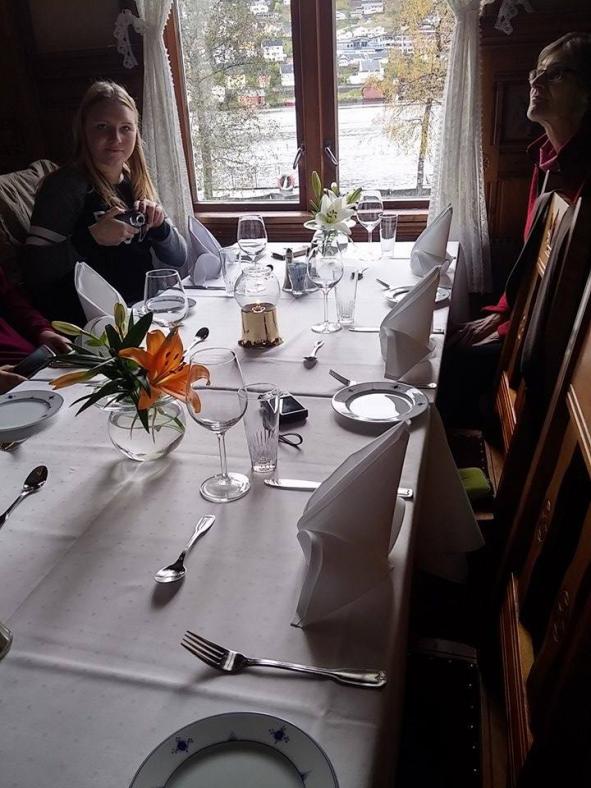 7. DAN
Vožnja ob fjordu
Ogled slapa
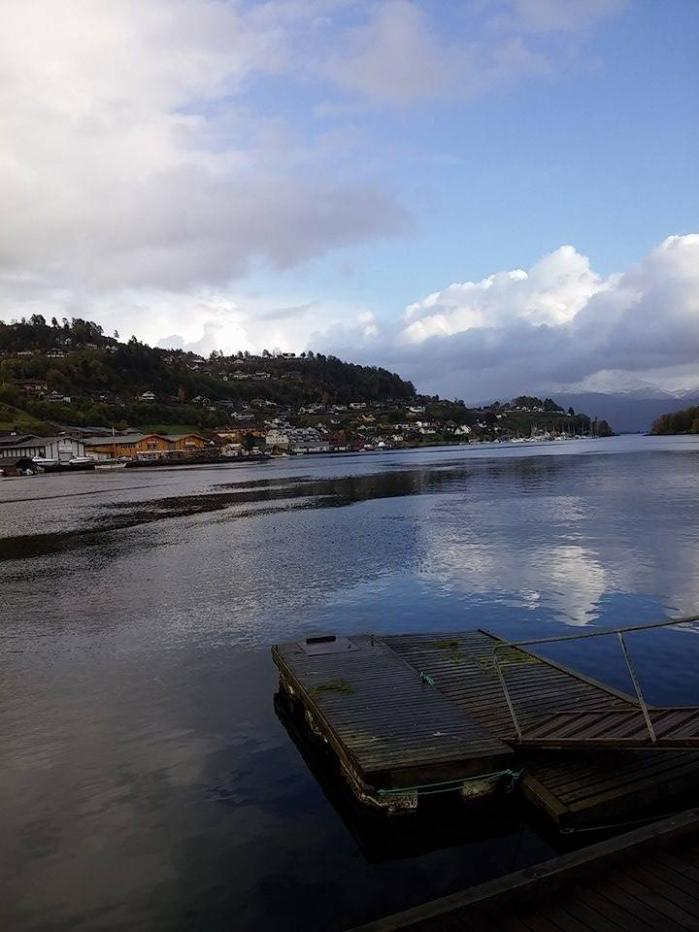 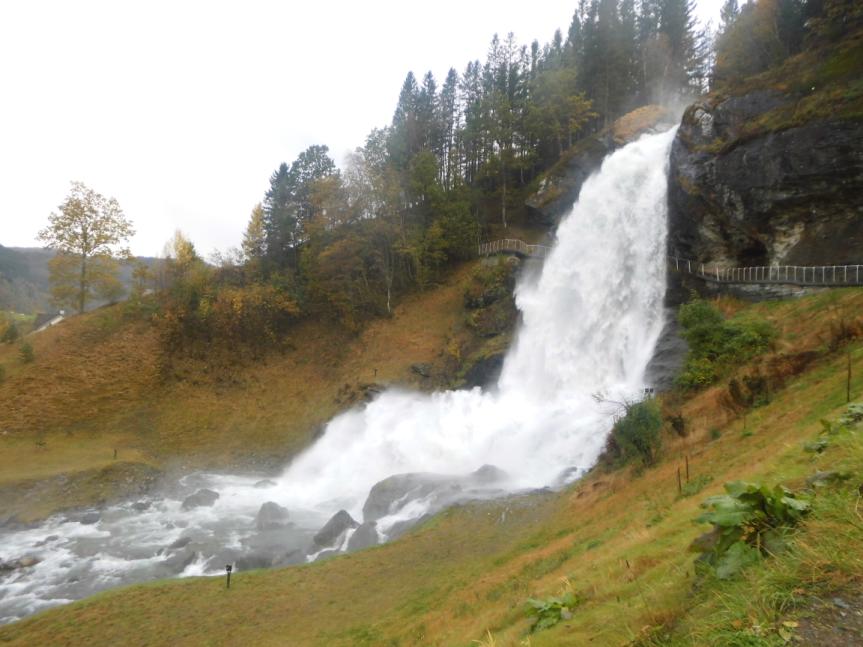 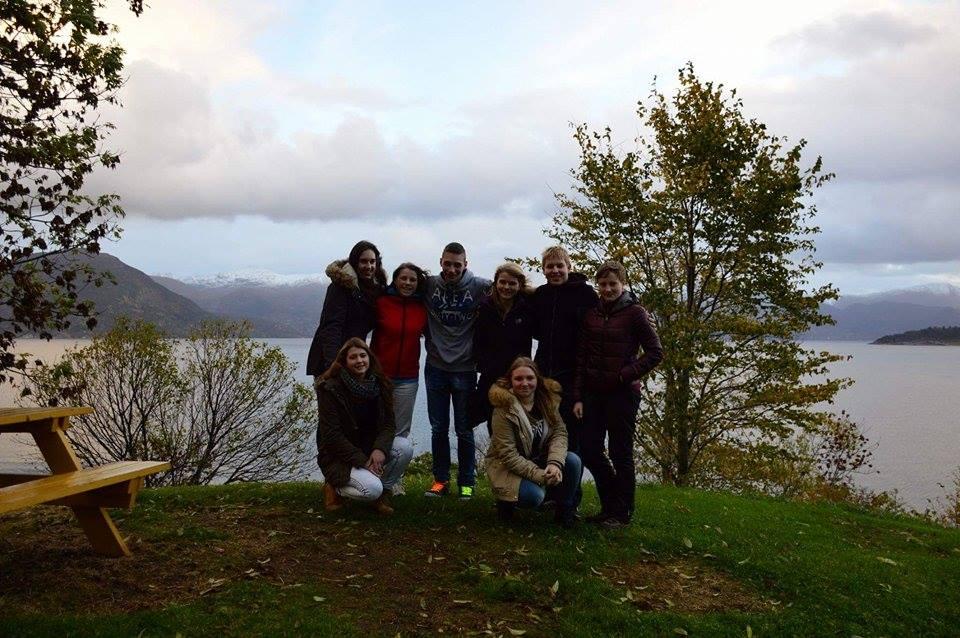 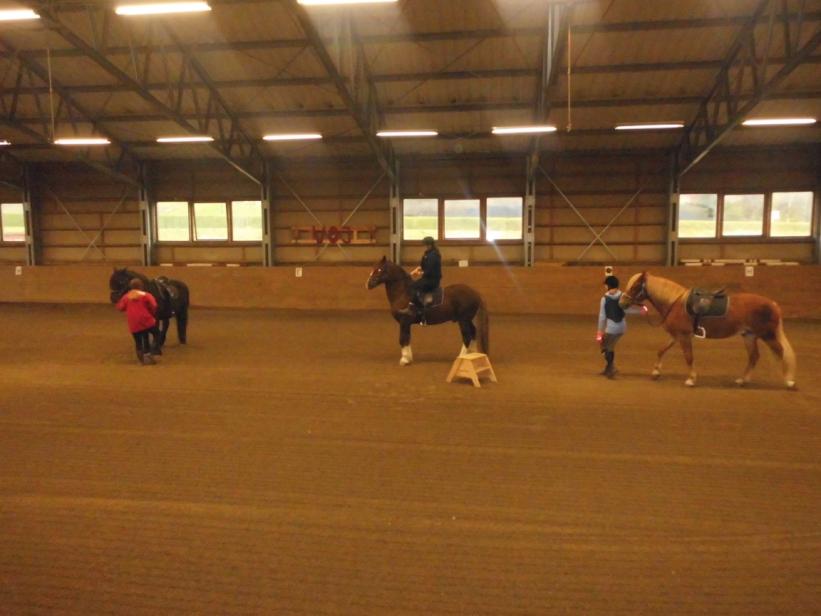 8. DAN
Delo z konji
Pouk
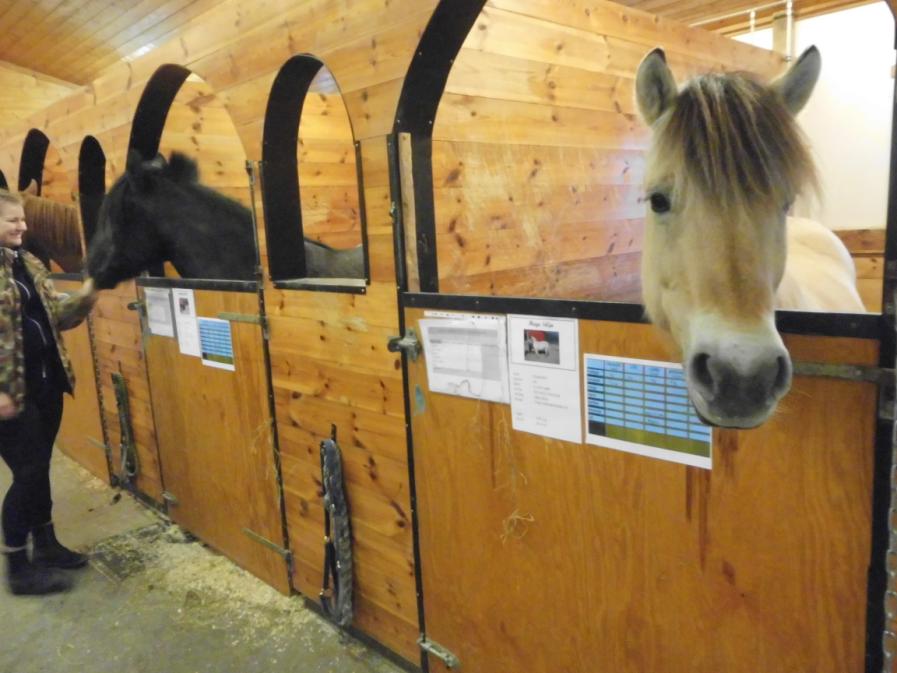 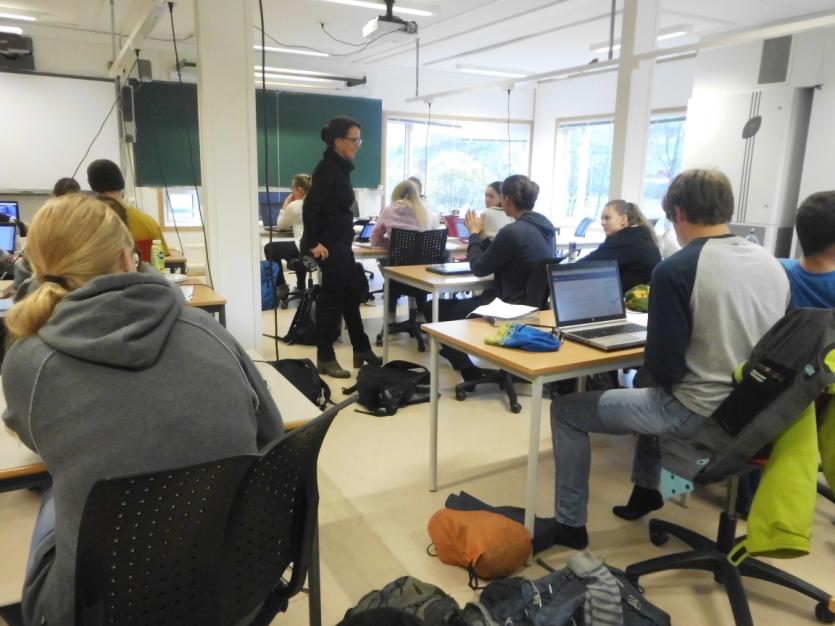 9. DAN
Igre z konji
Potica
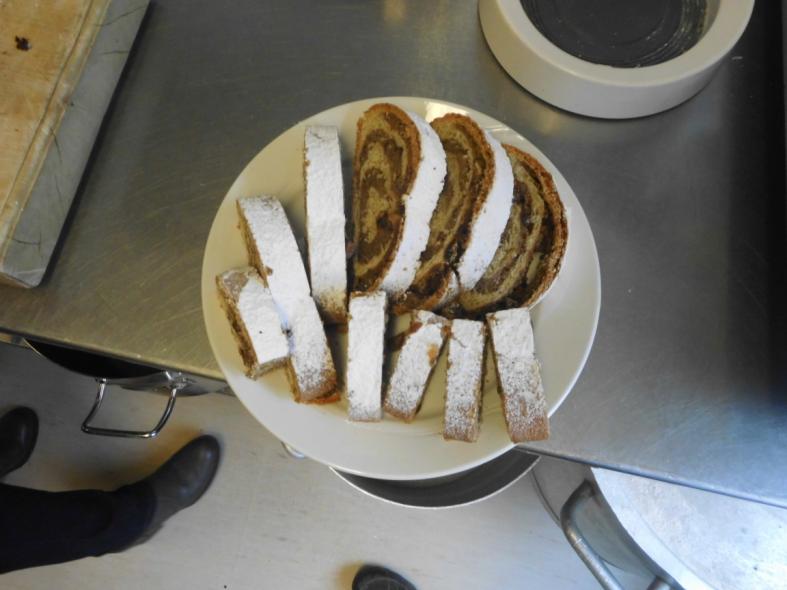 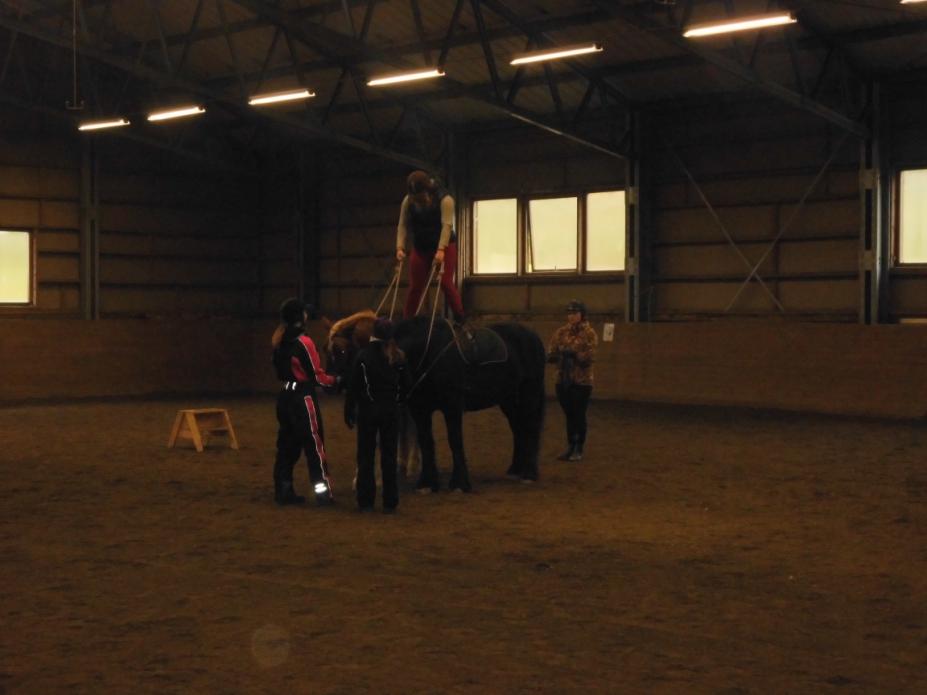 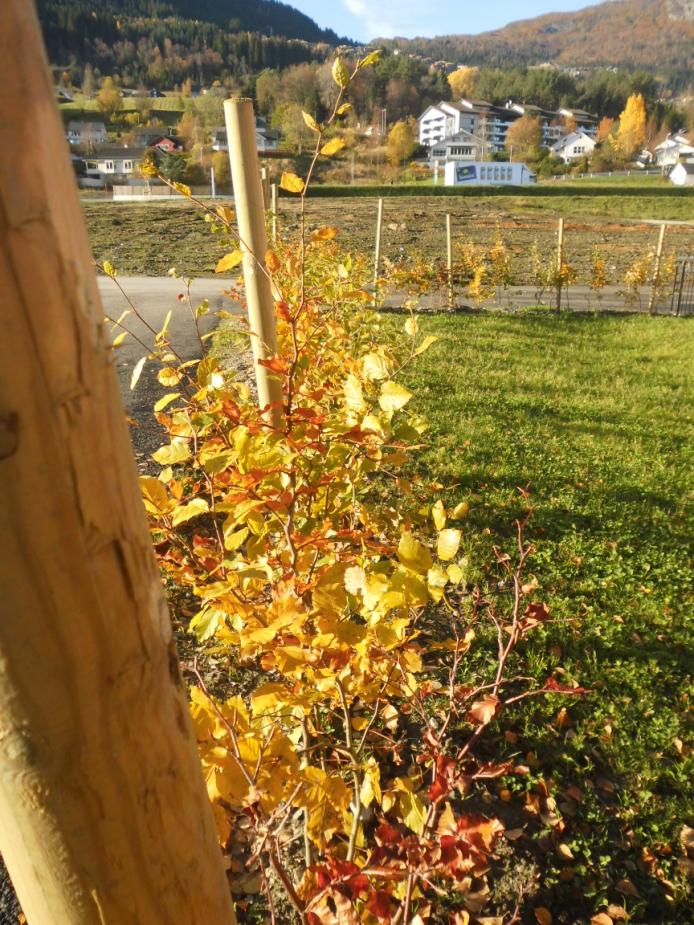 10. DAN
Prebiranje krompirja
Urejanje ograje
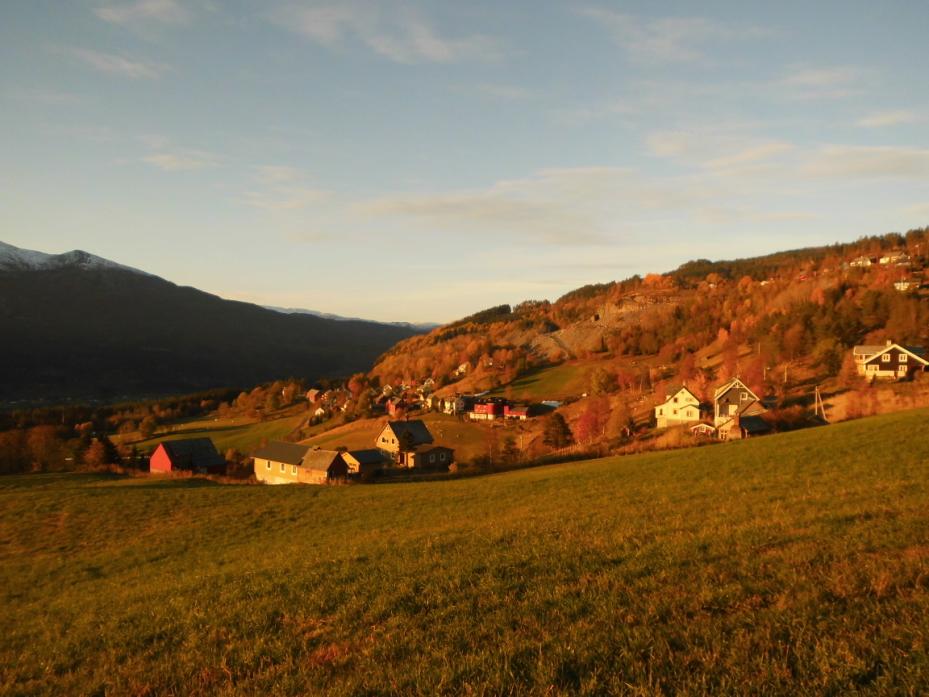 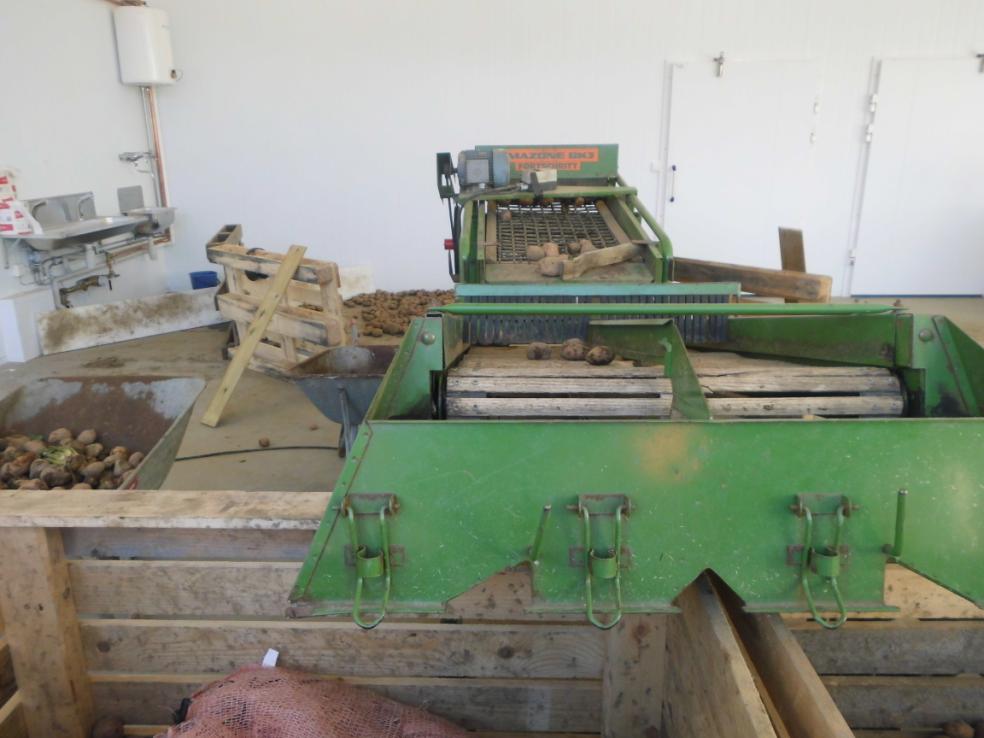 11. DAN
Pouk
Prva pomoč
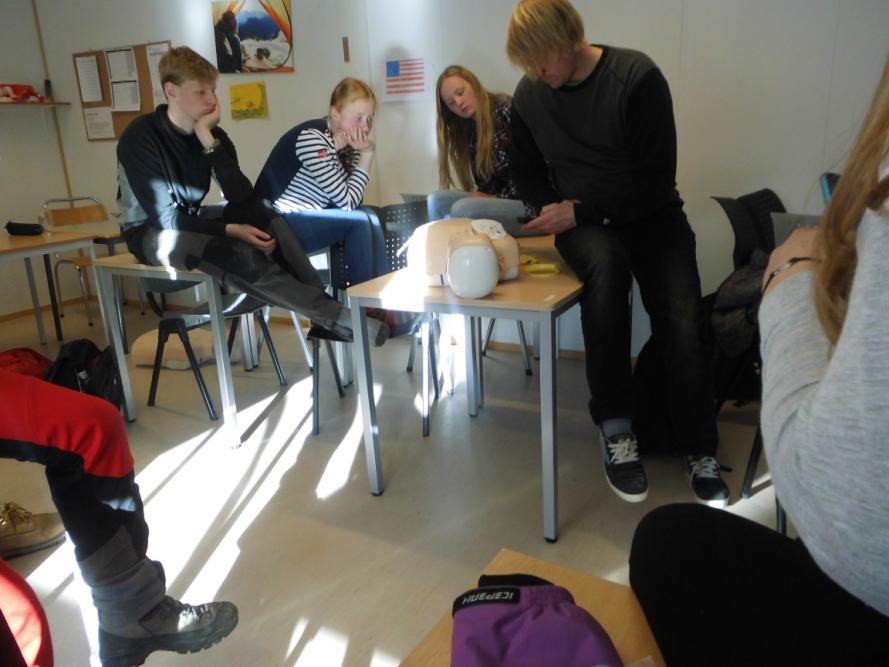 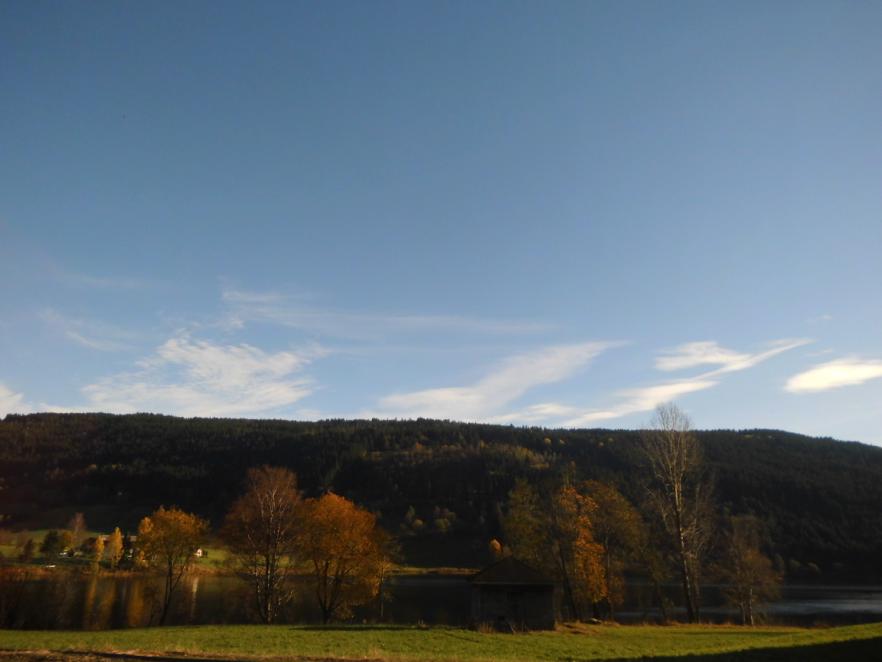 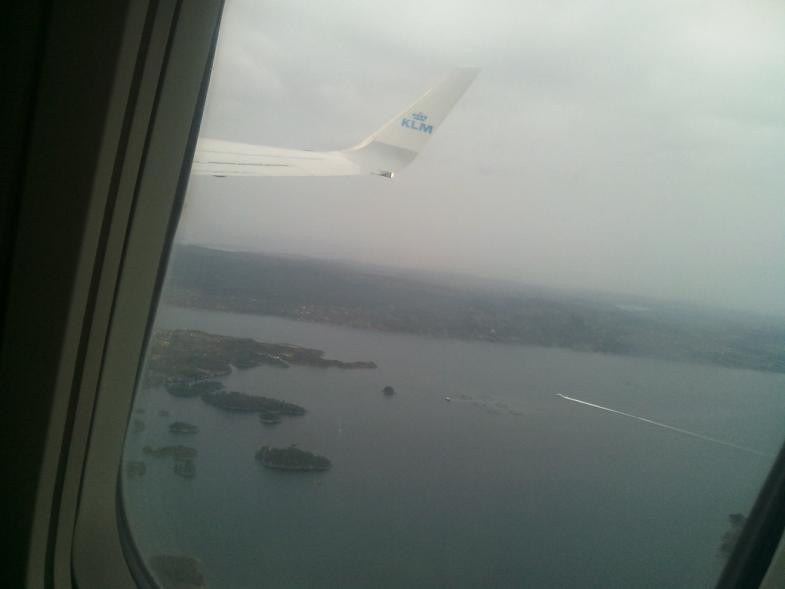 12. DAN
Let domov
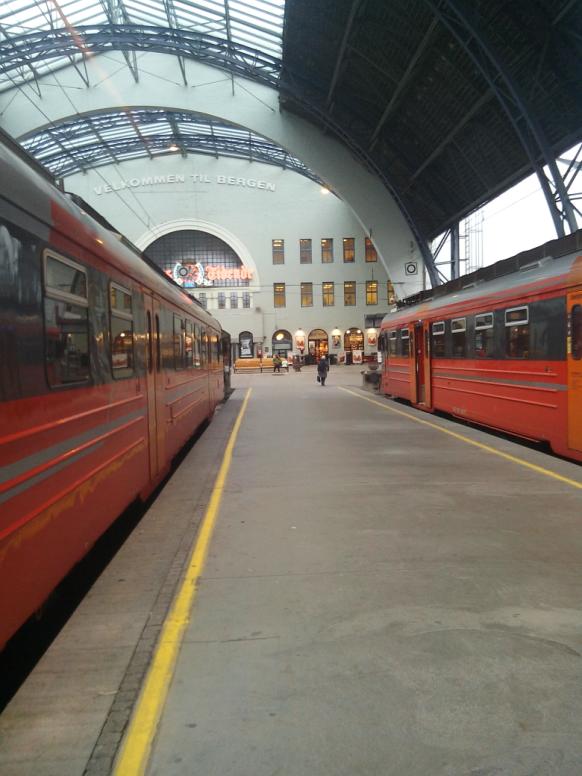 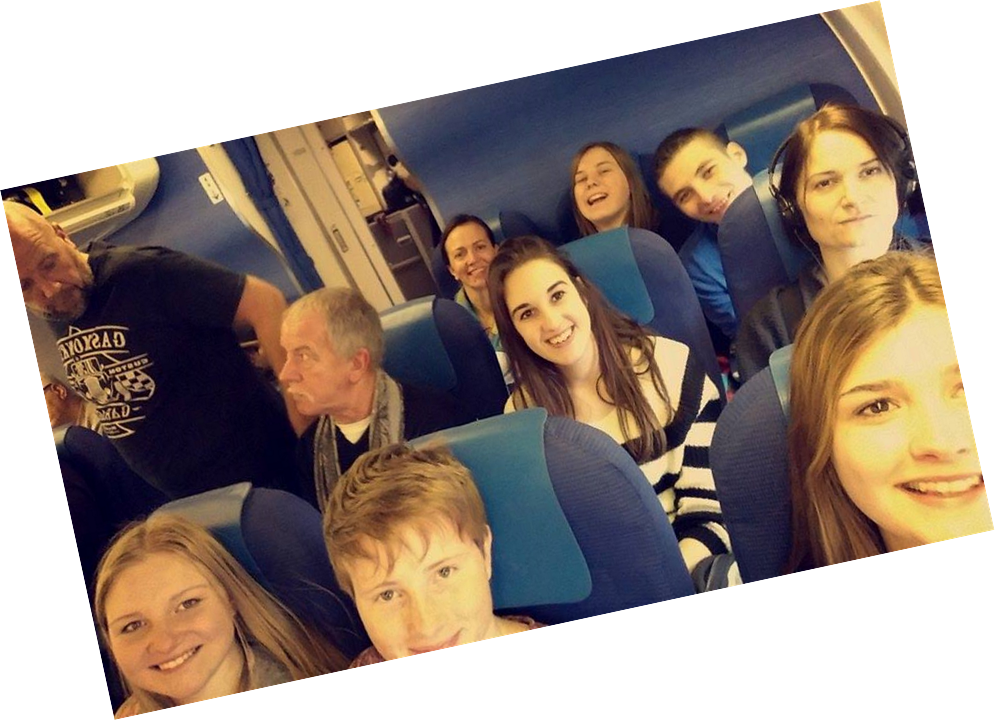 ŠOLA VOSS
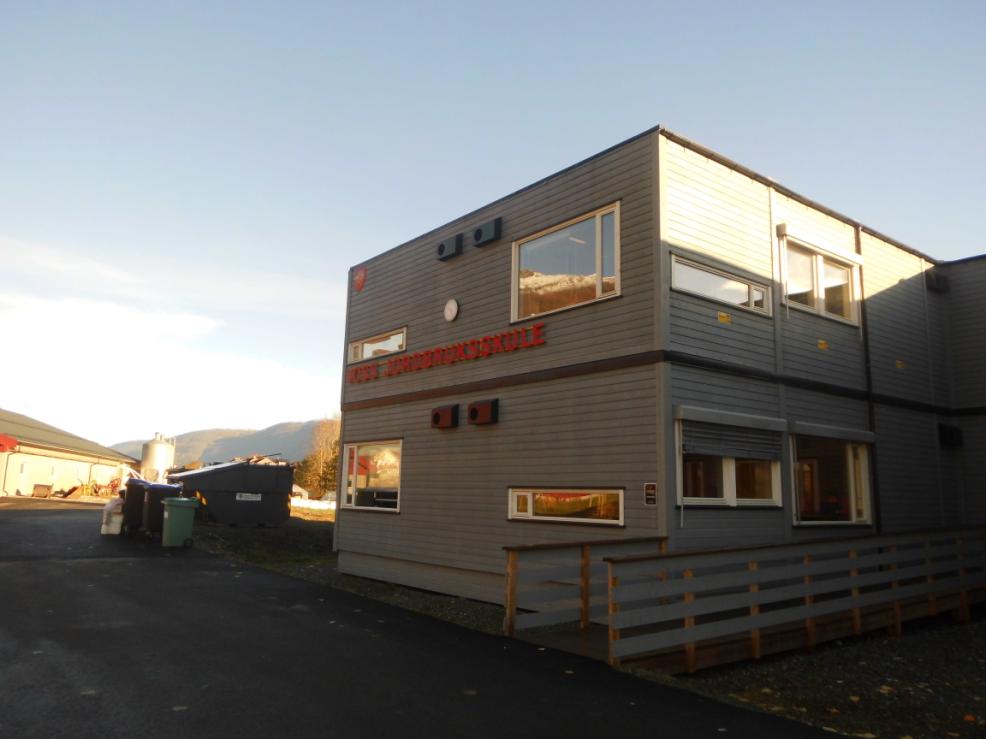 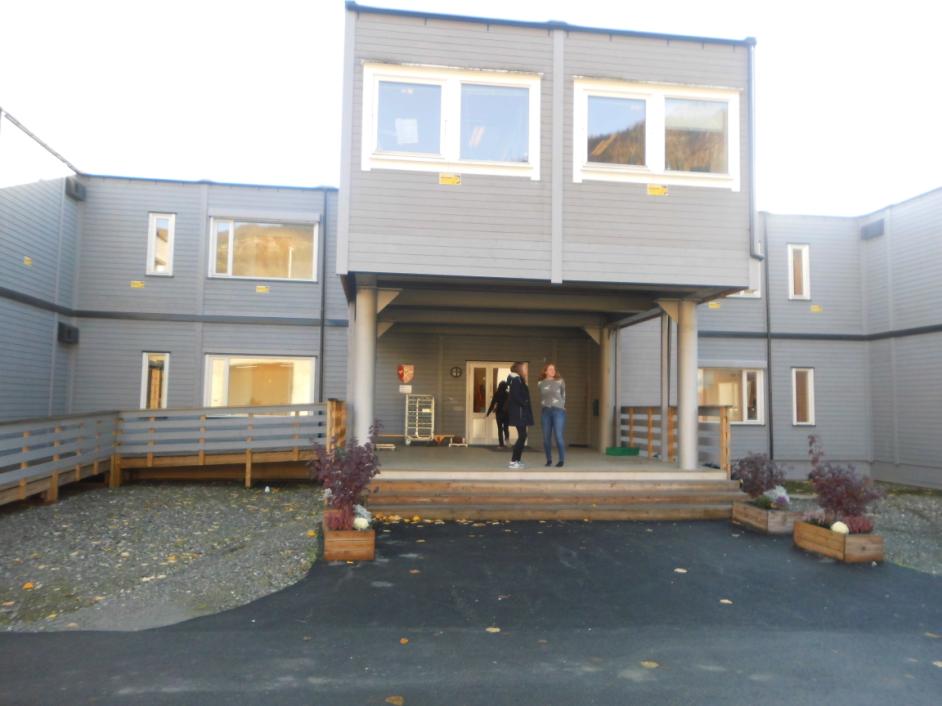 Nova prijateljstva
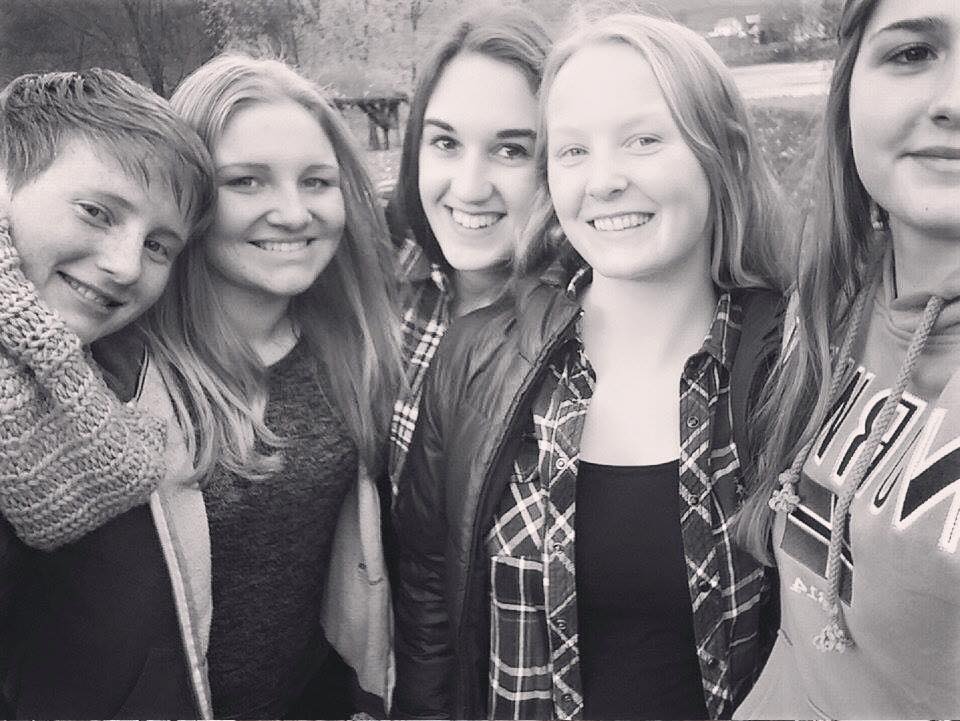 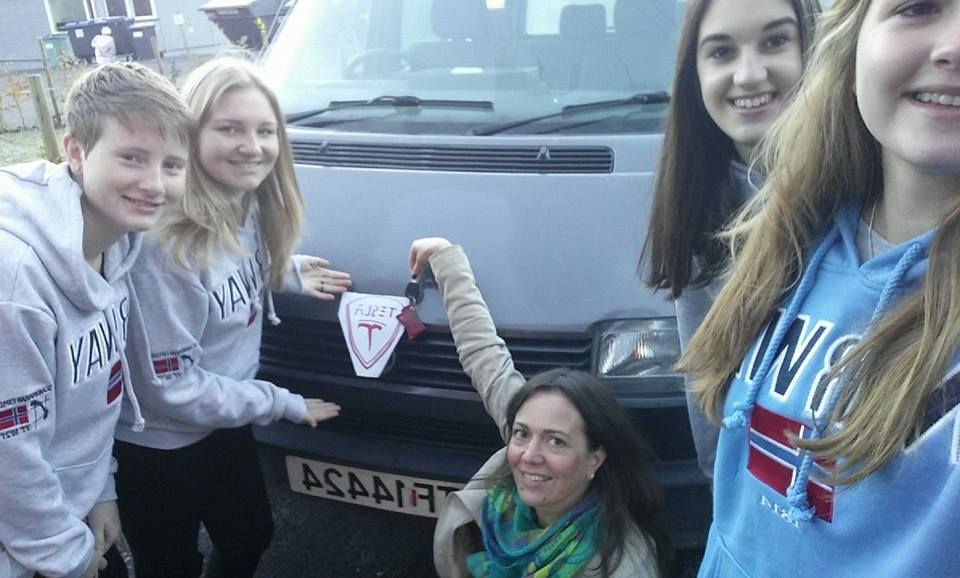 NORVEŠKA HJELTNES
Dijaki hortikulture: Žan Pečelin, Rihard Pelko, Mira Lavtar, Anja Osenar
Mentor: prof. Peter Ribič, prof. Irena Šubic
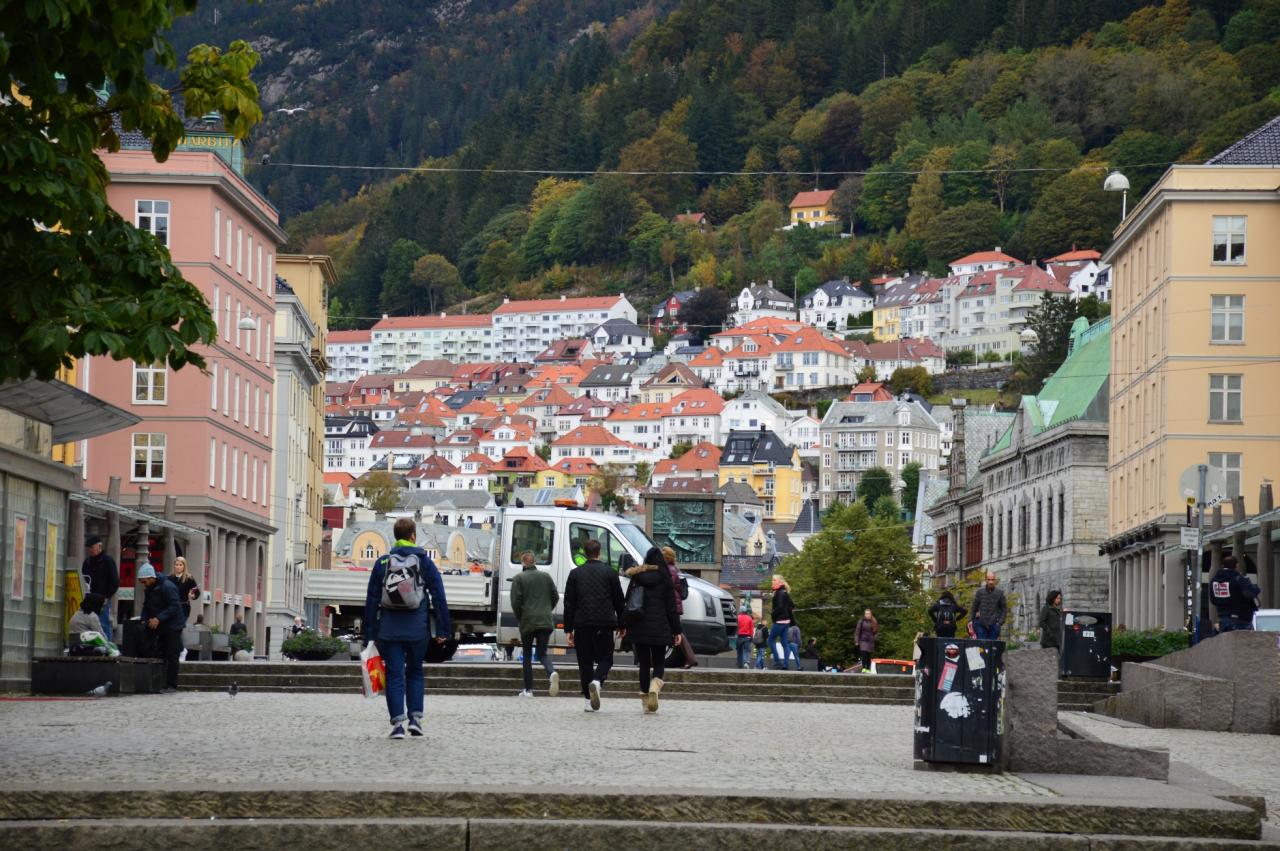 Ogled Bergna
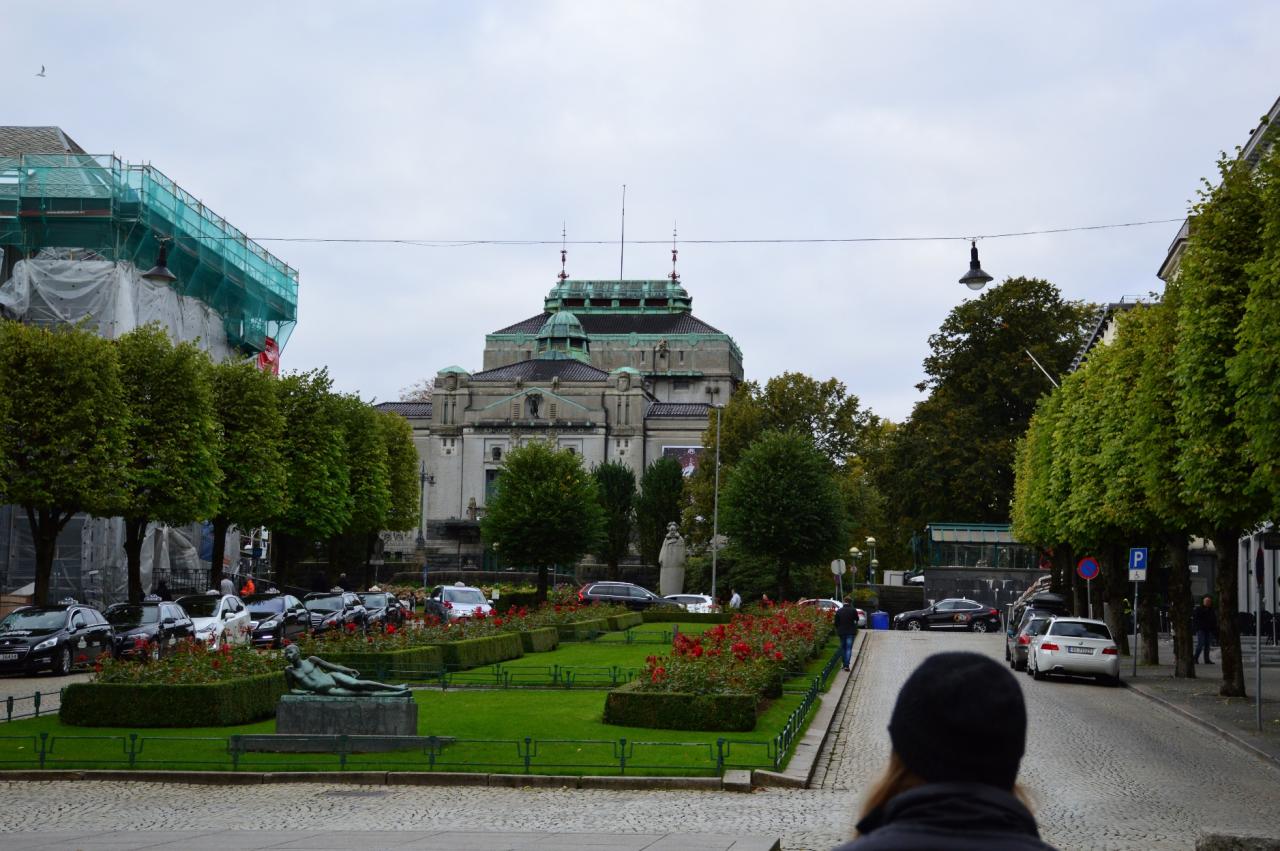 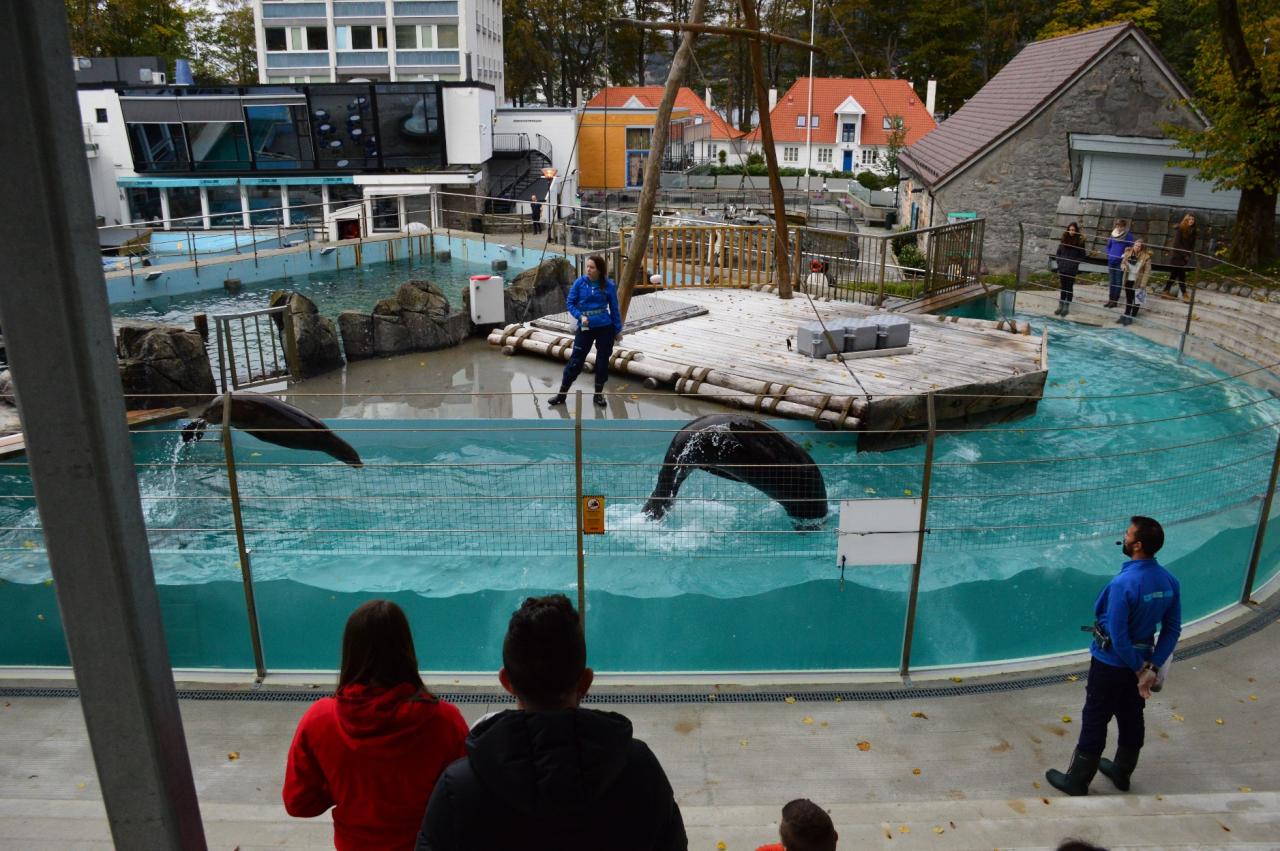 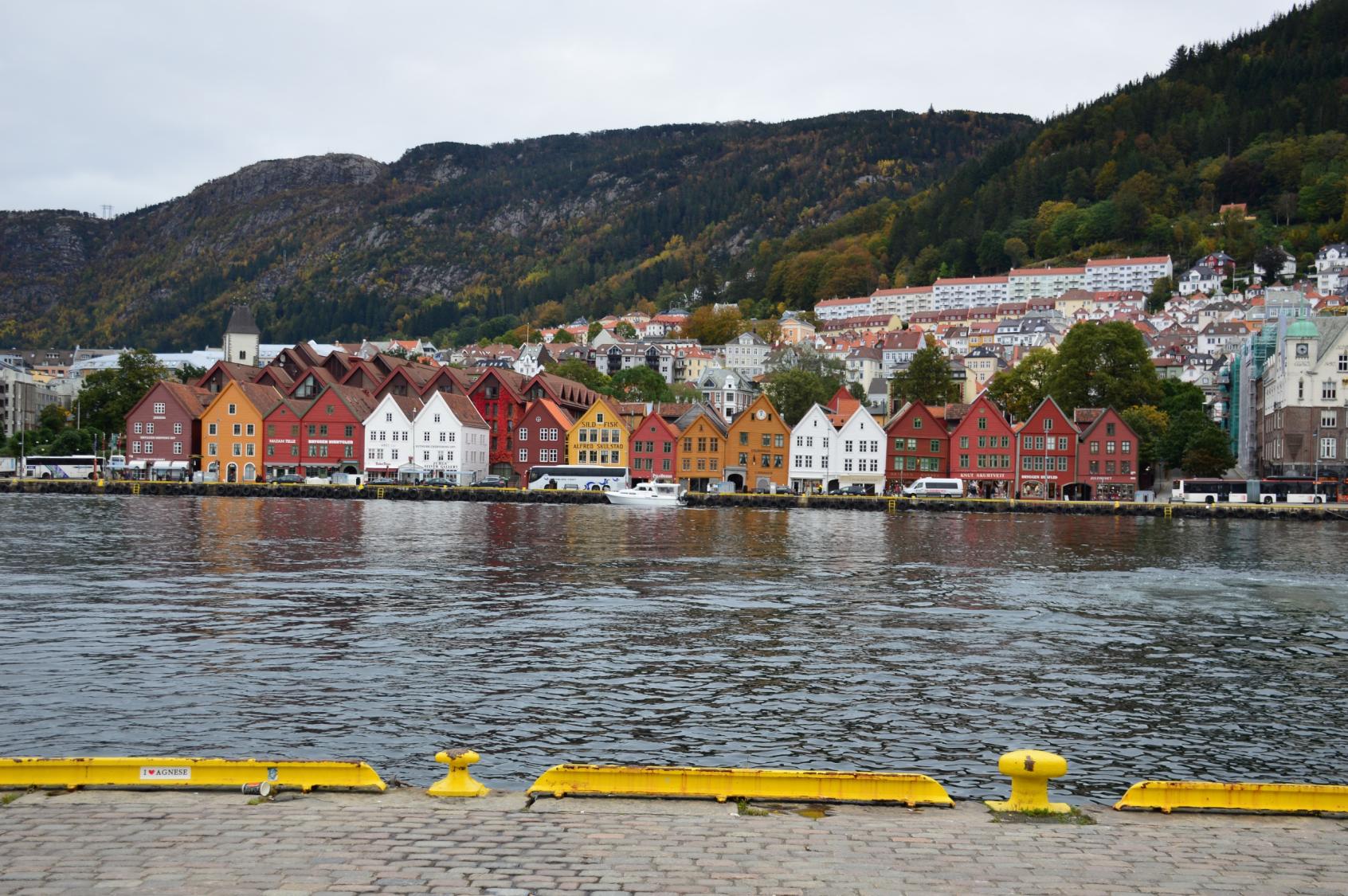 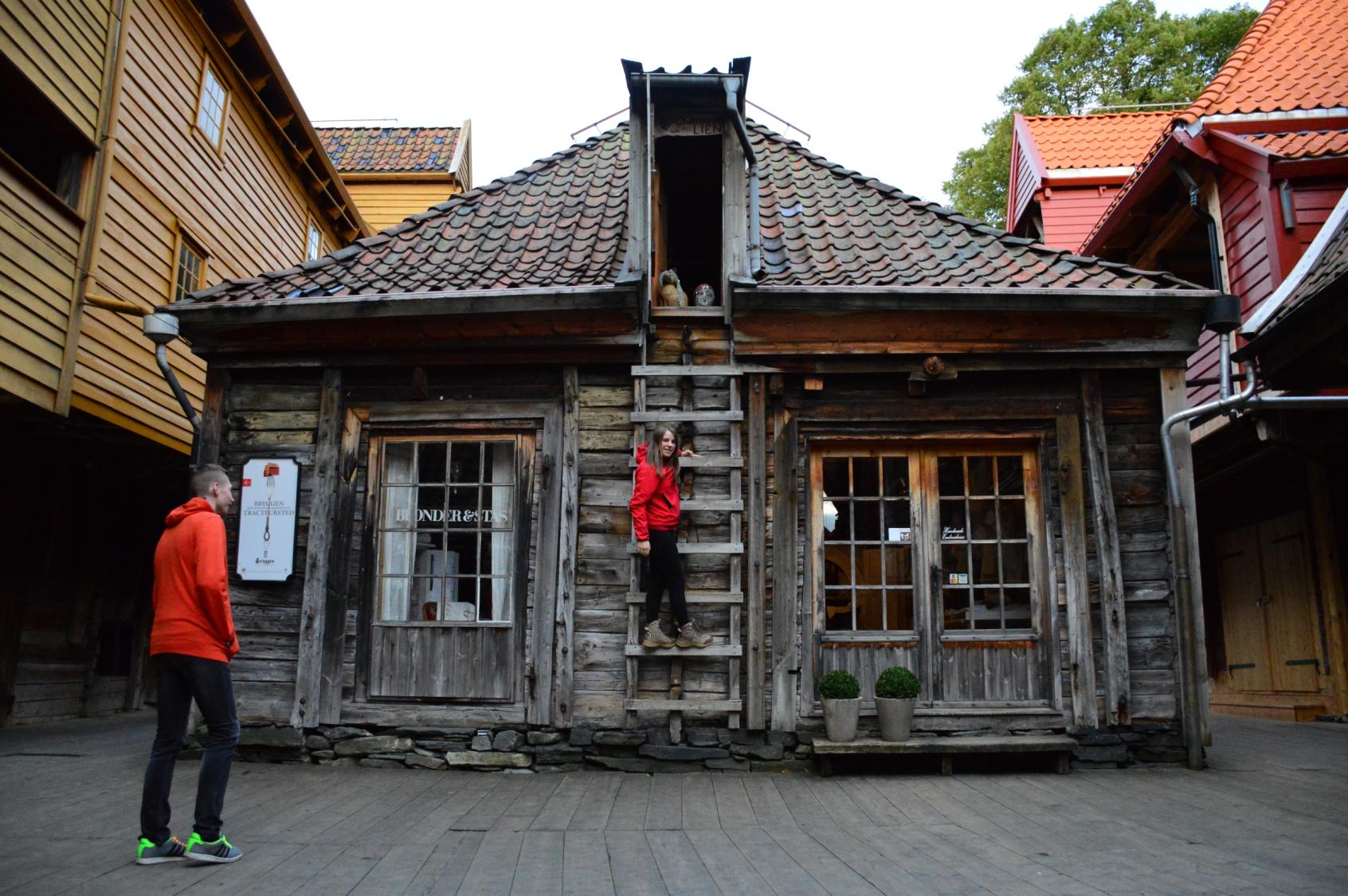 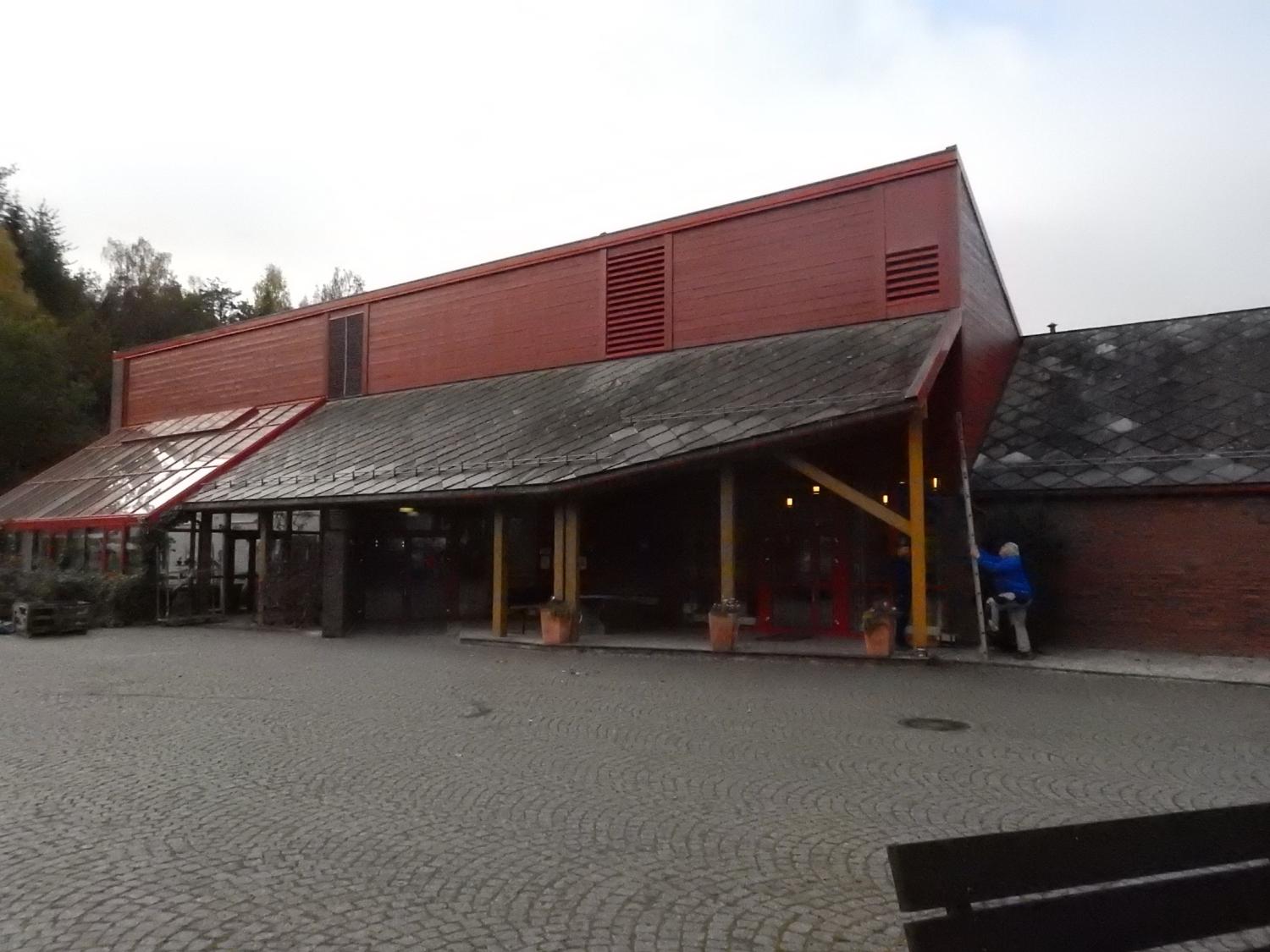 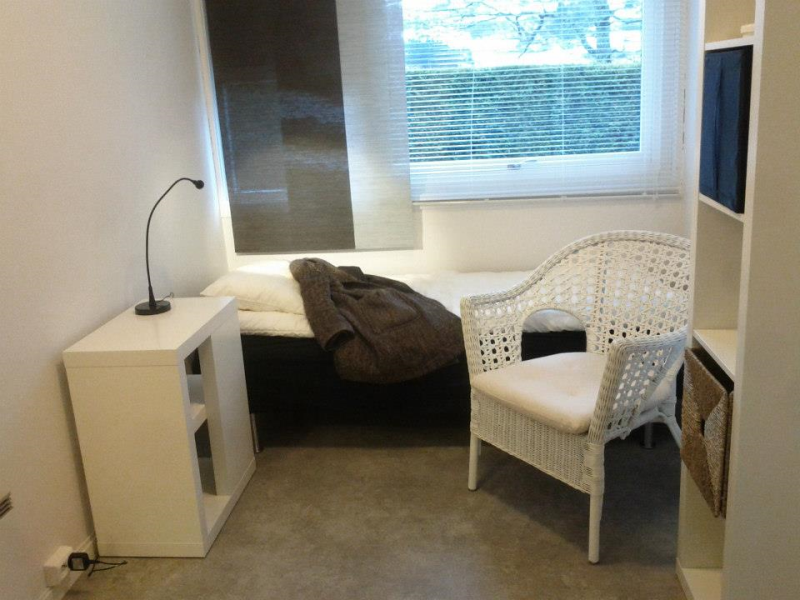 Prihod v šolo
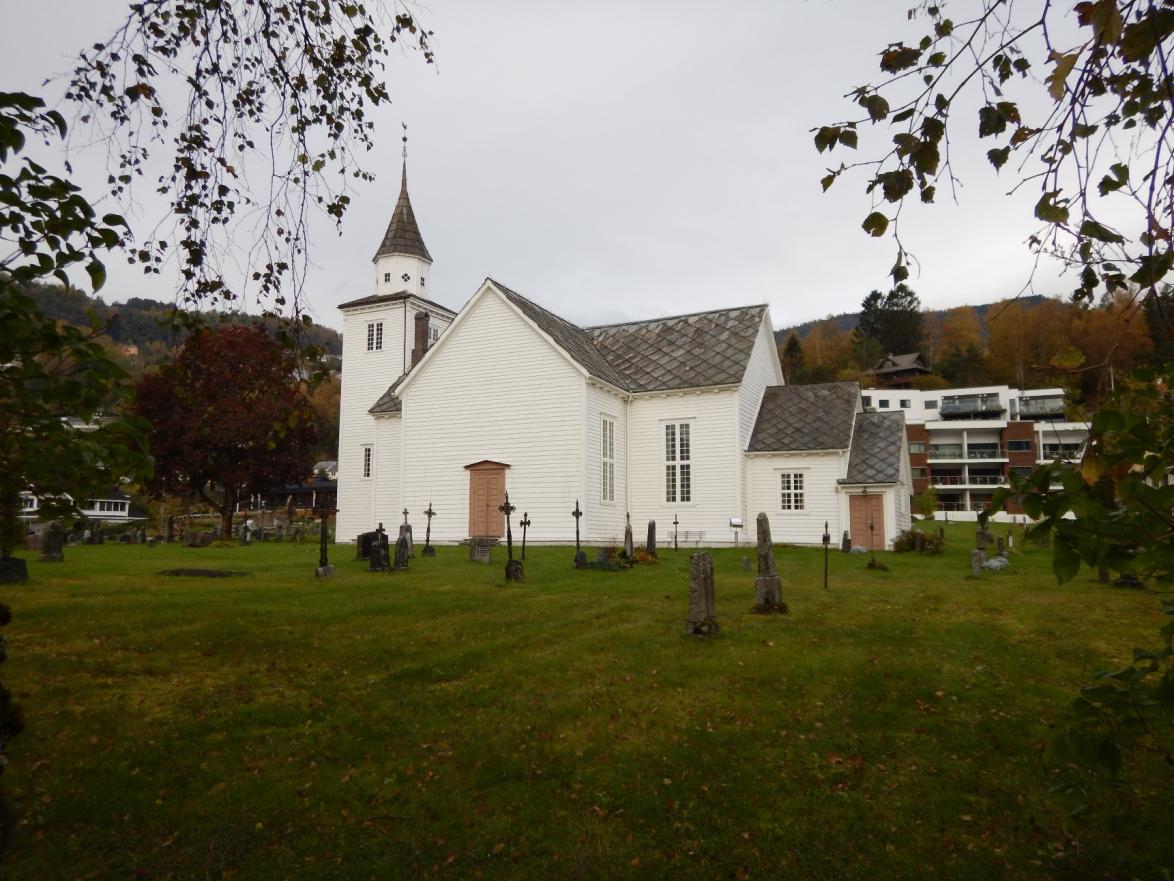 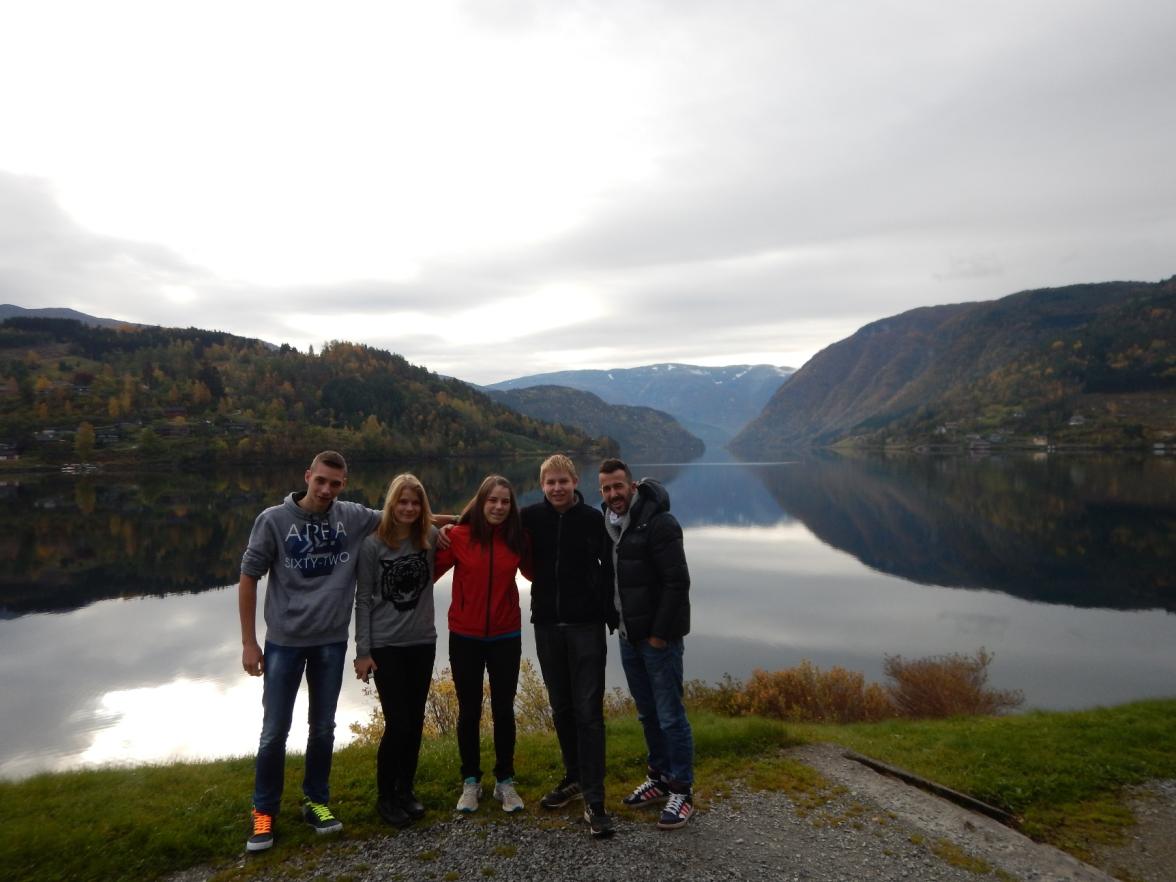 Ogled Ulvika in fjorda
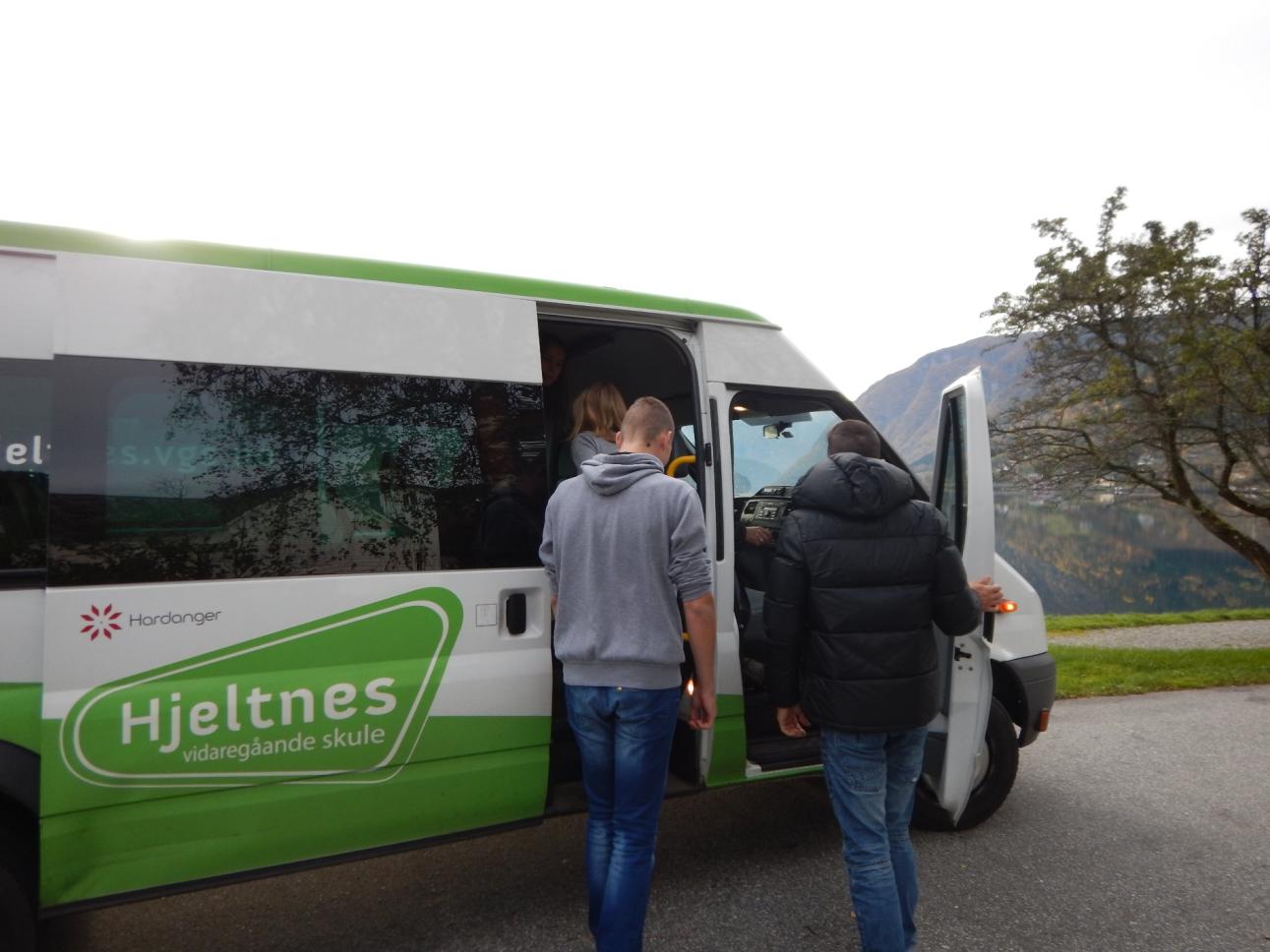 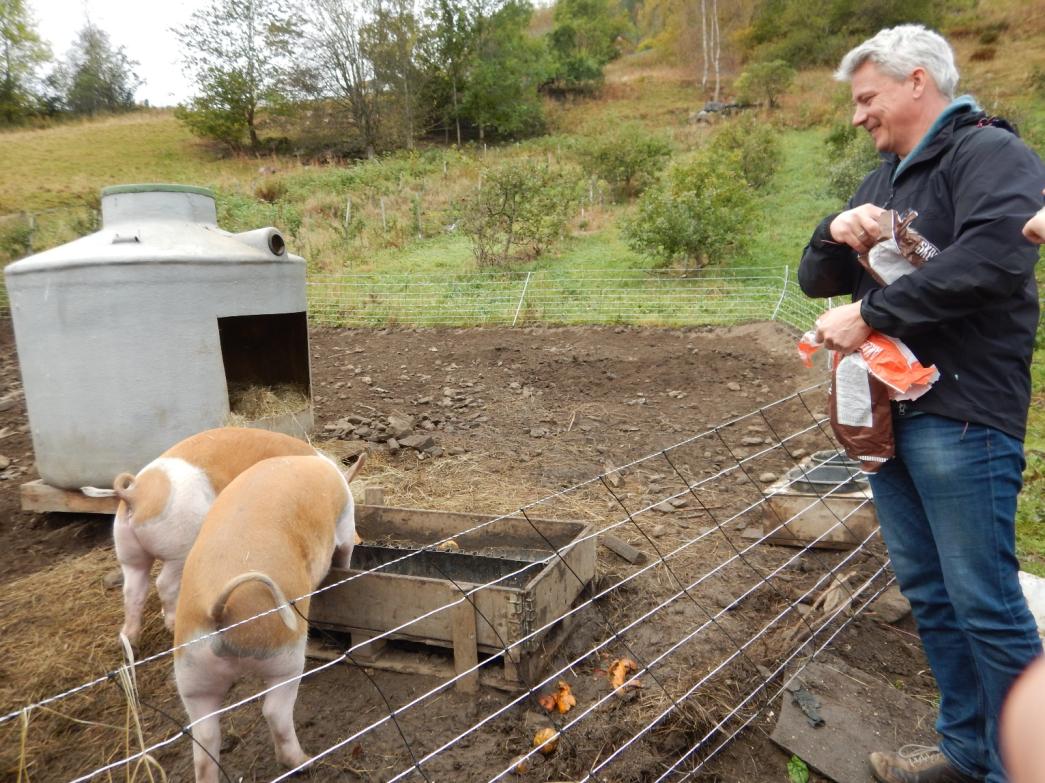 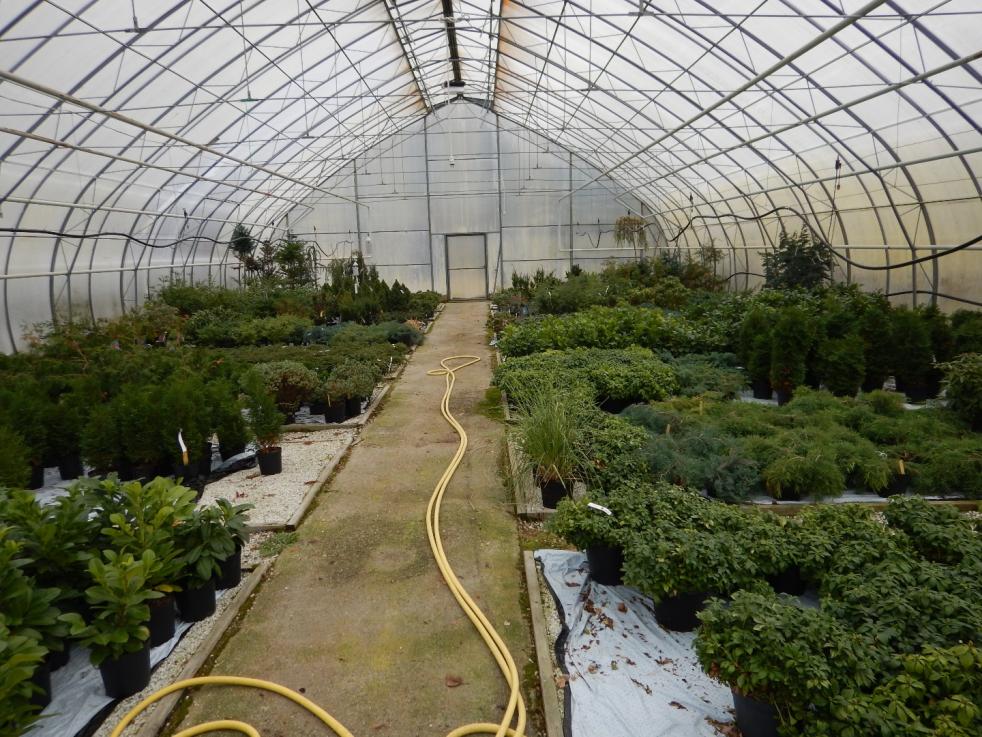 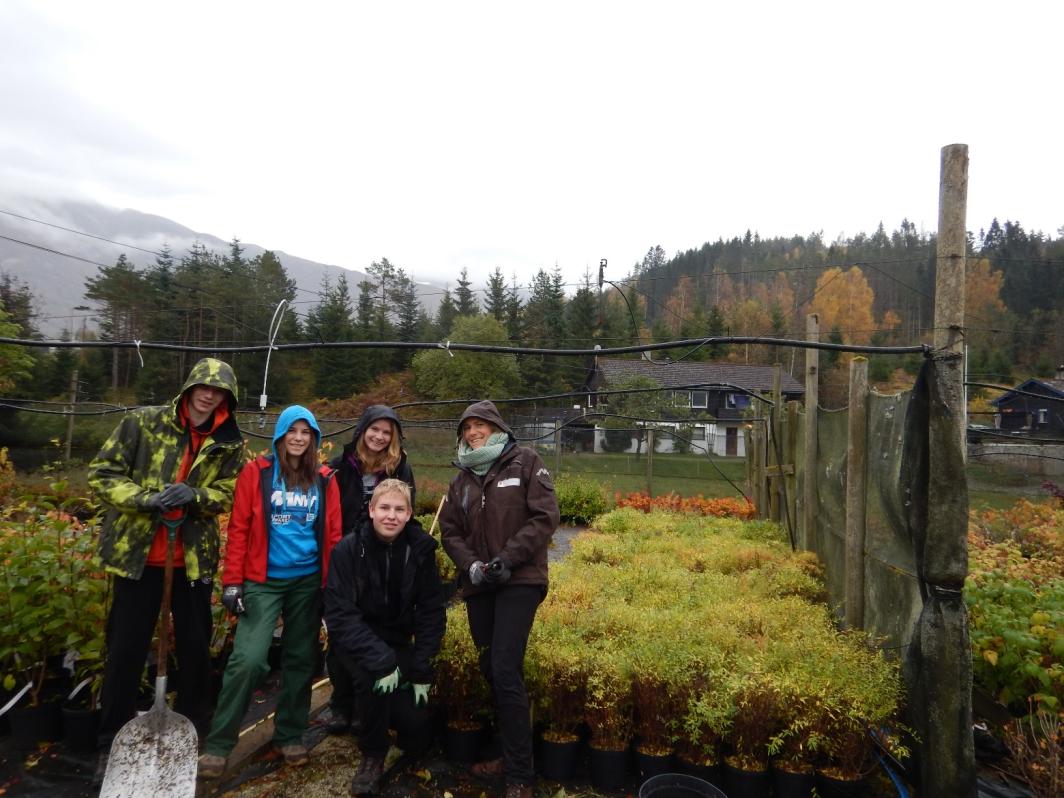 Delo v drevesnici in rastlinjakih
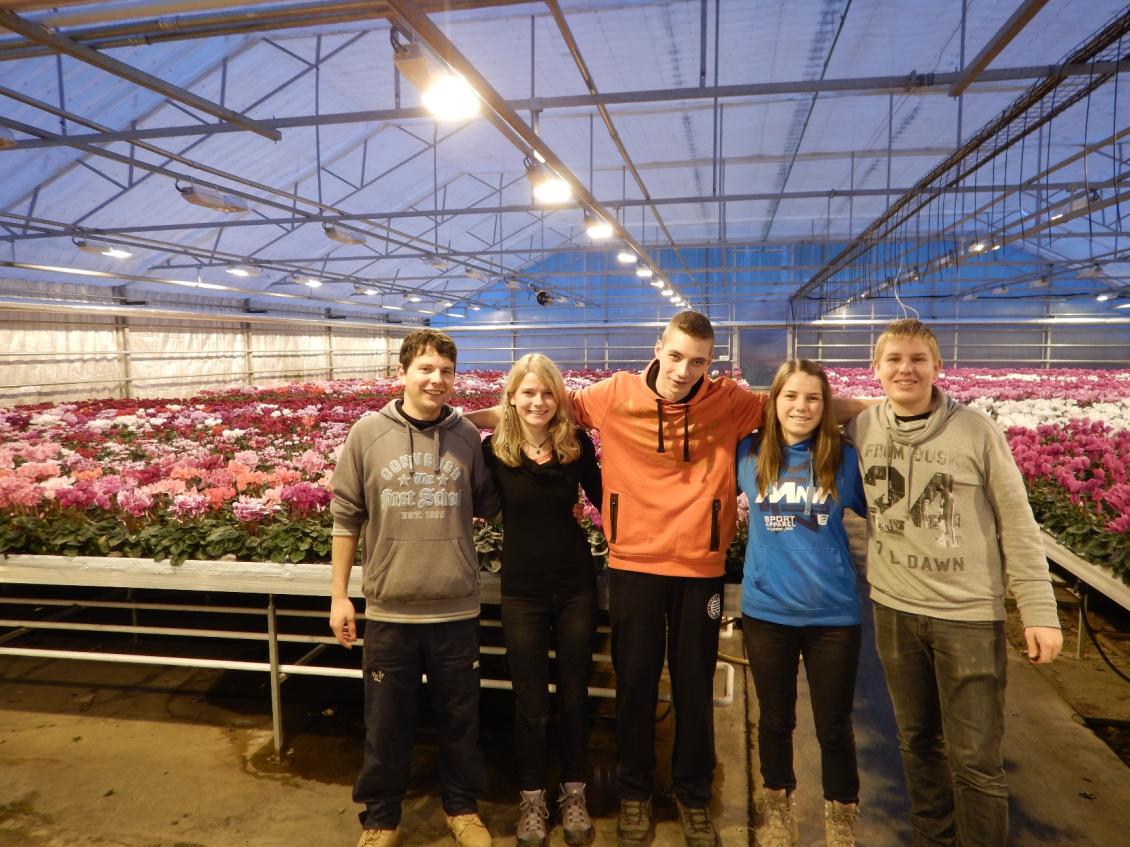 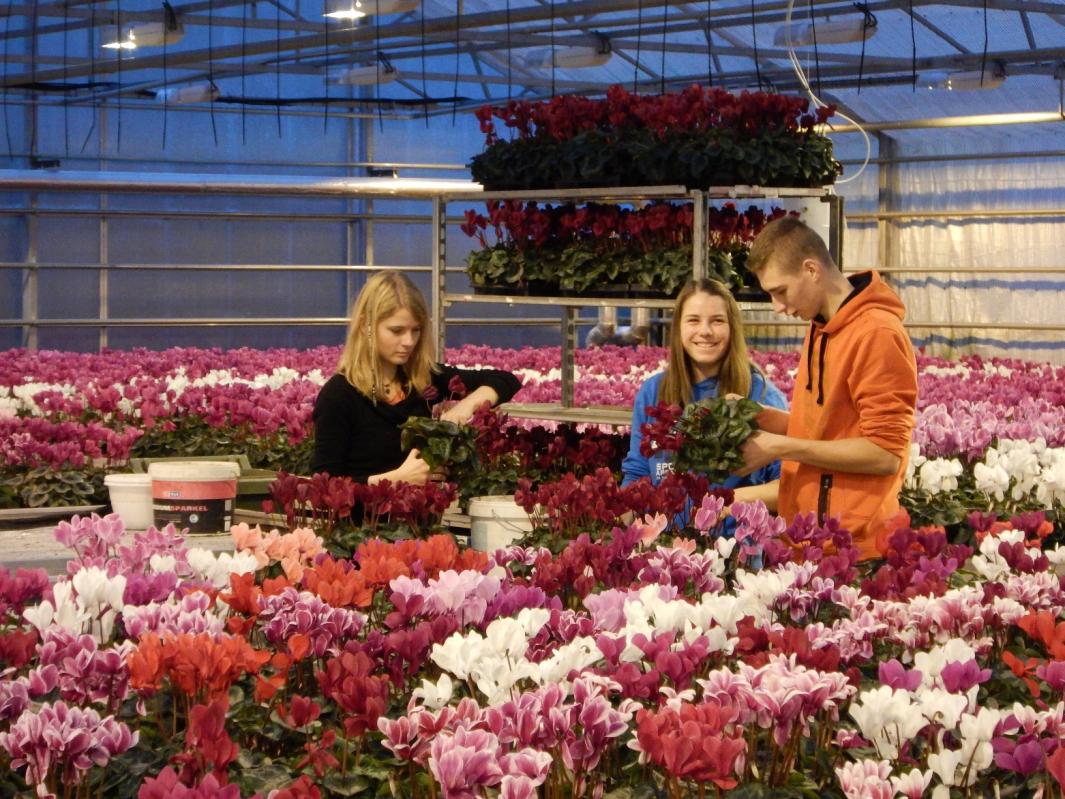 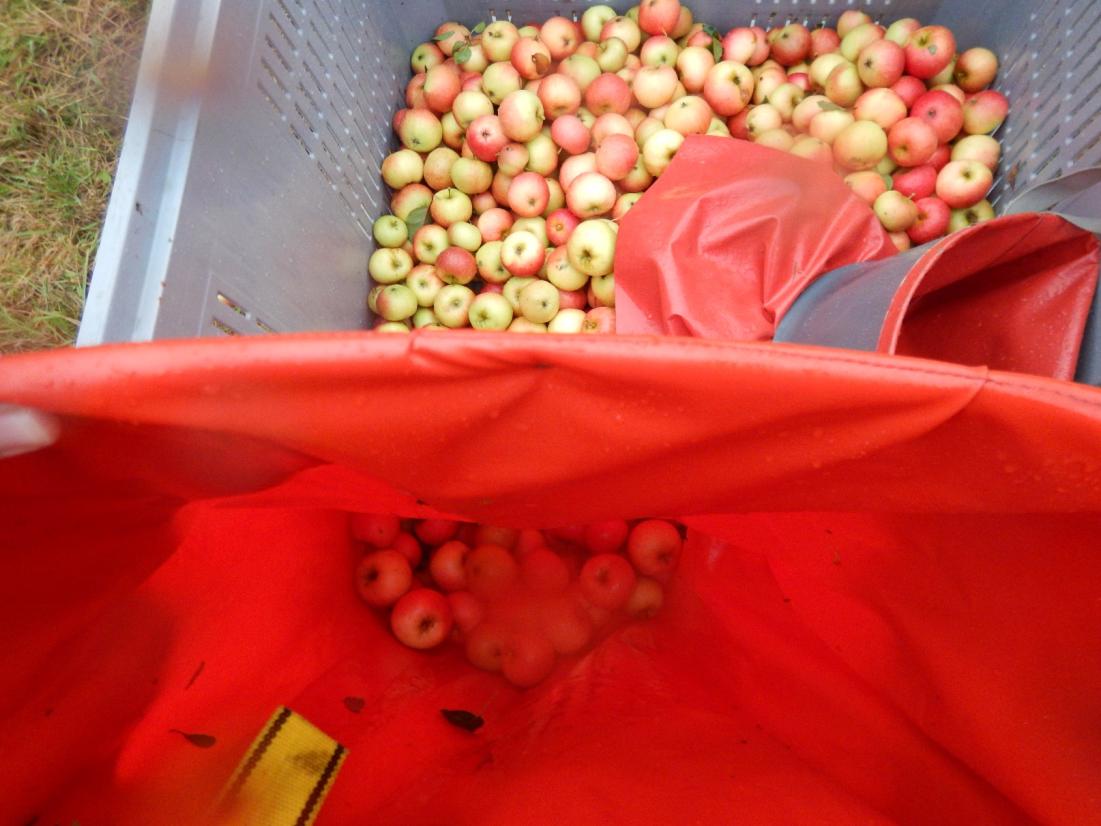 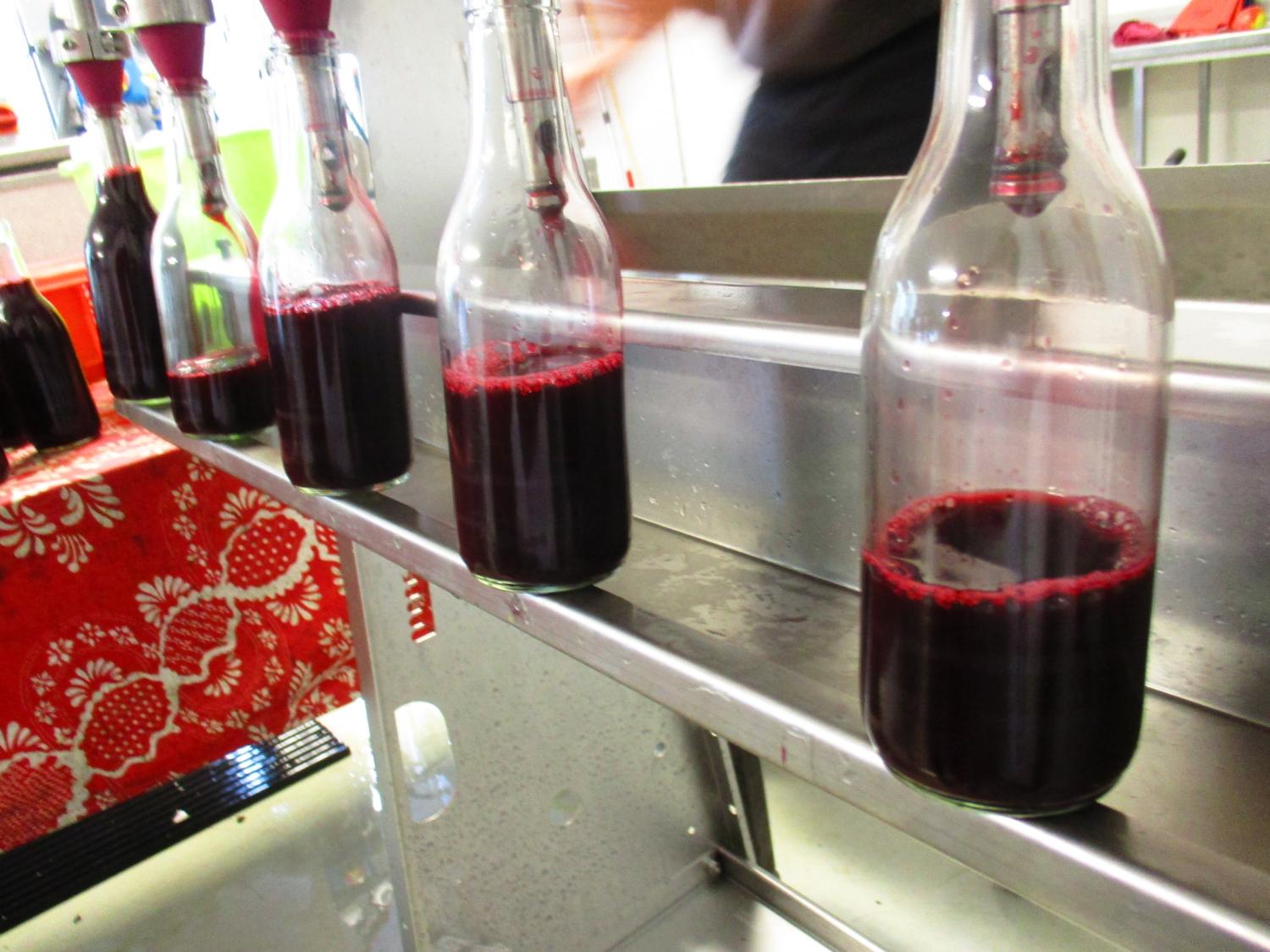 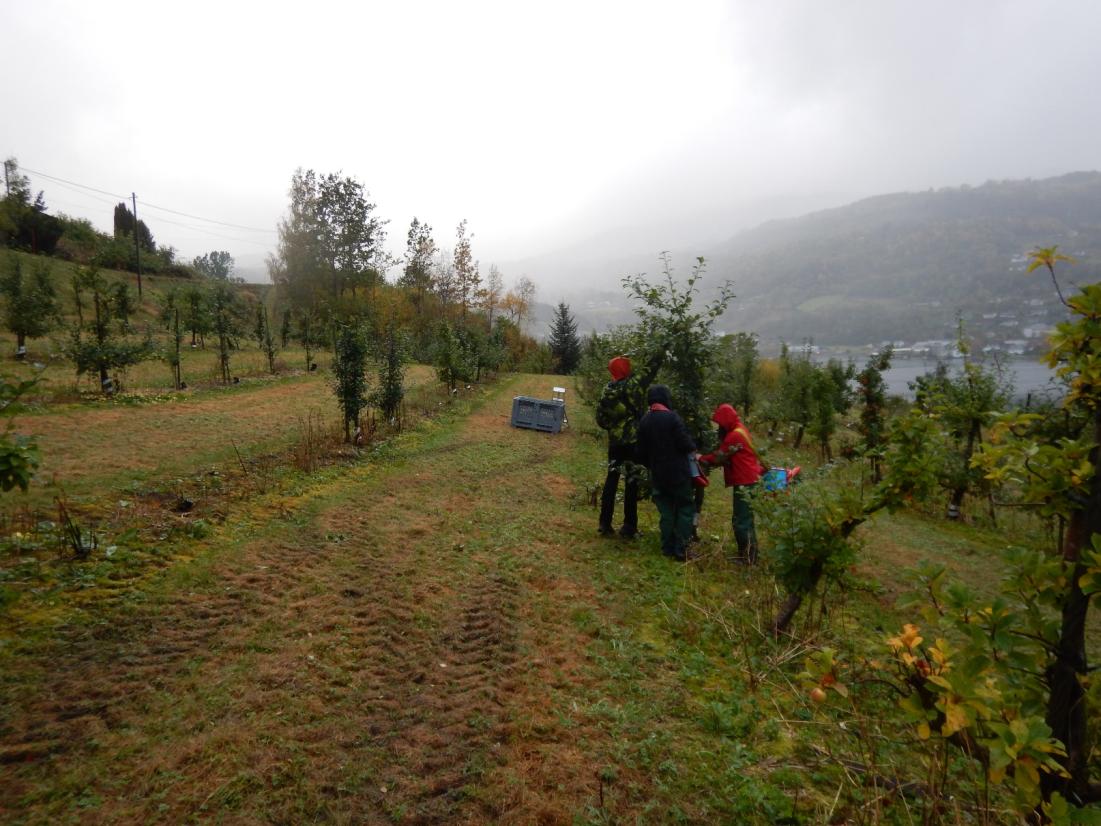 Obiranje jabolk in predelava
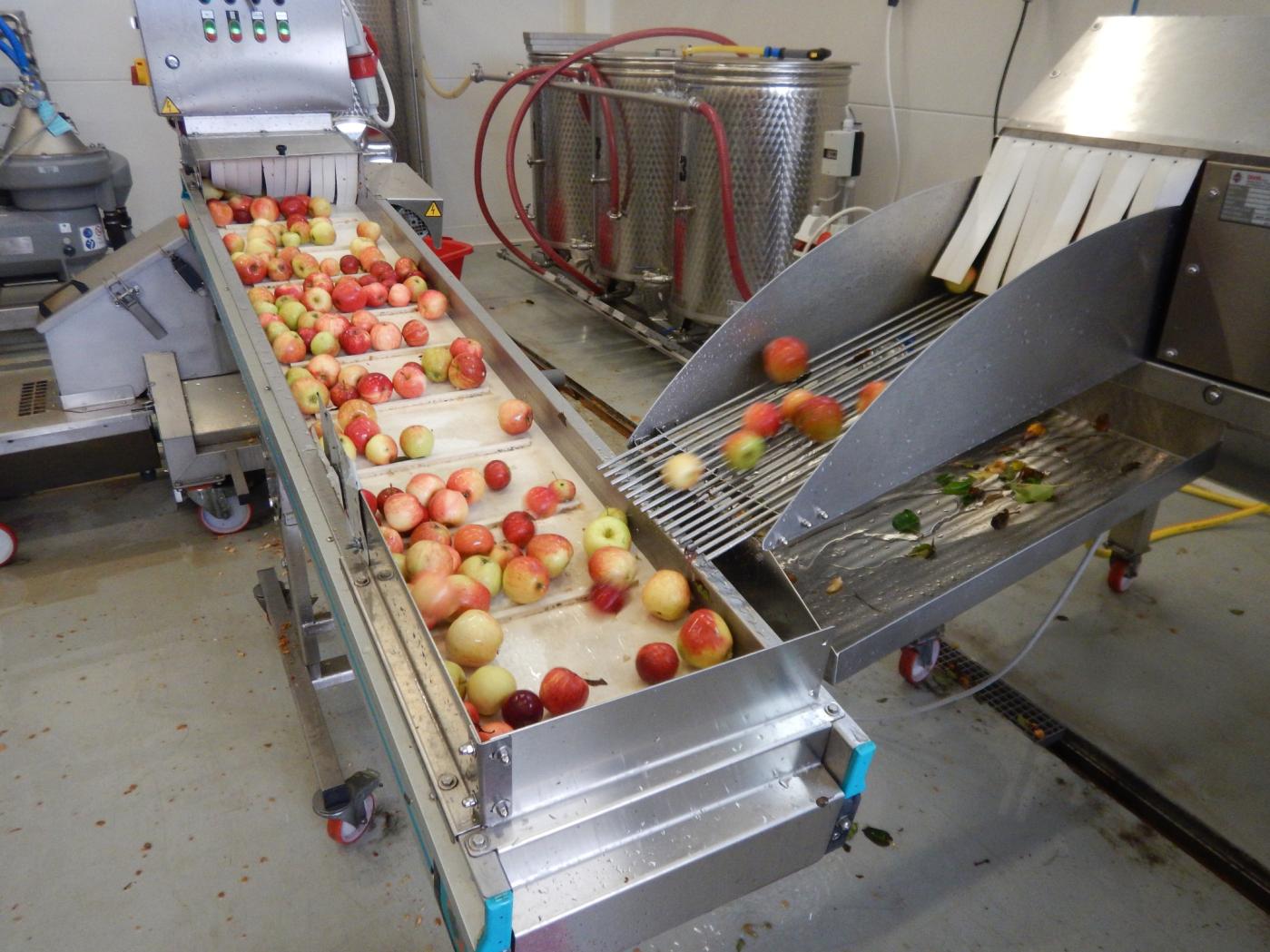 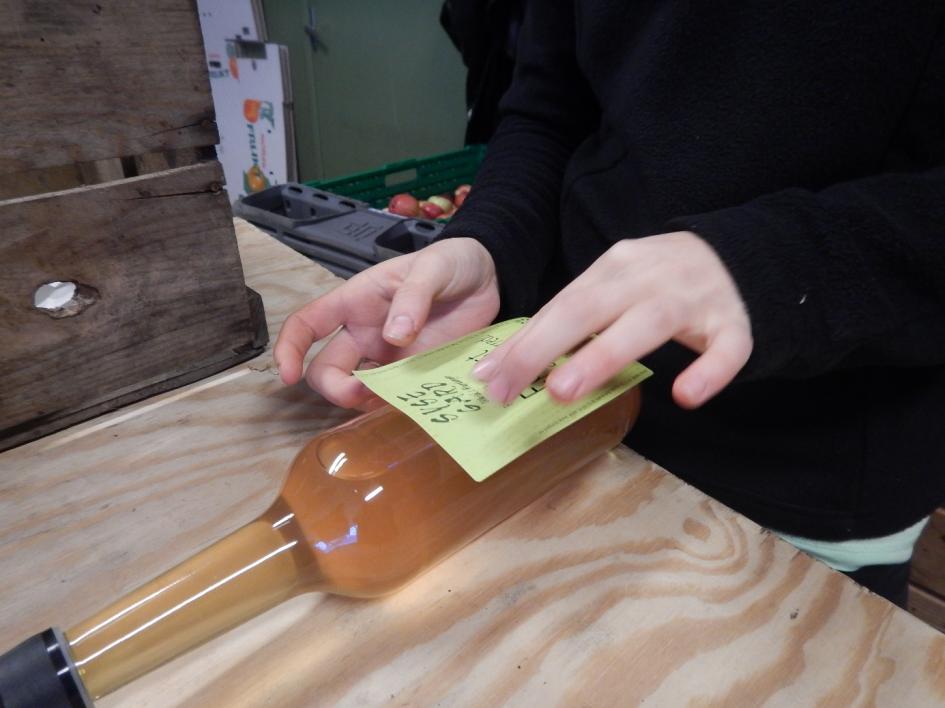 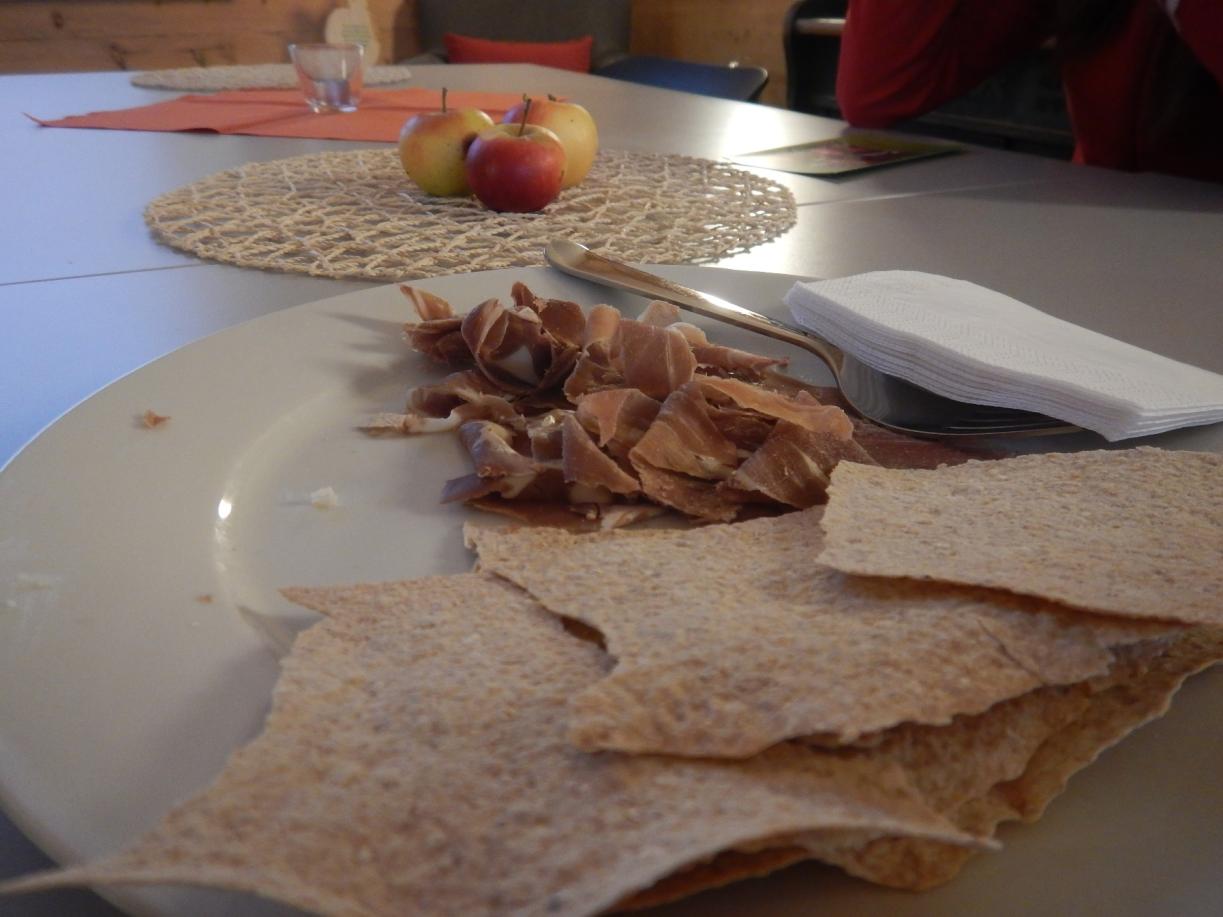 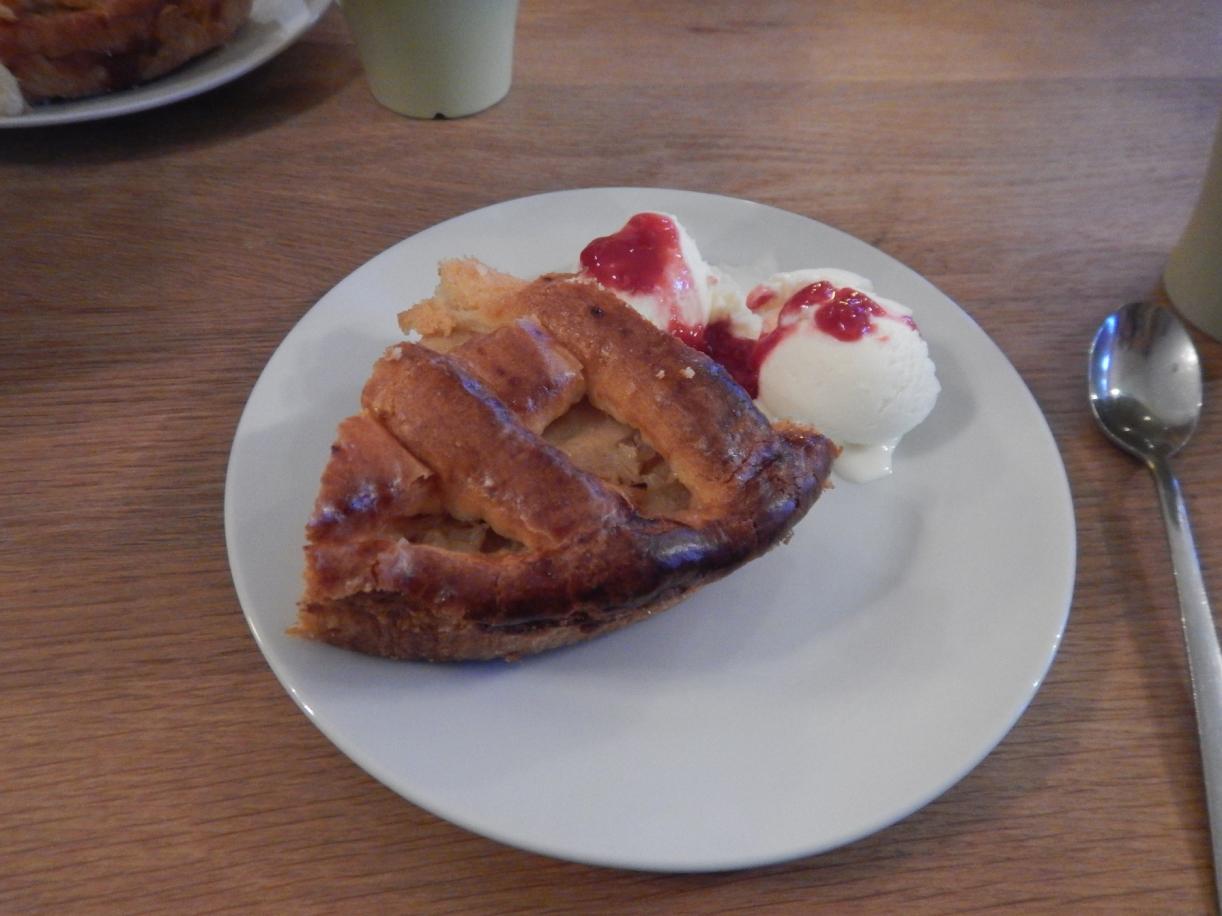 Tradicionalne jedi
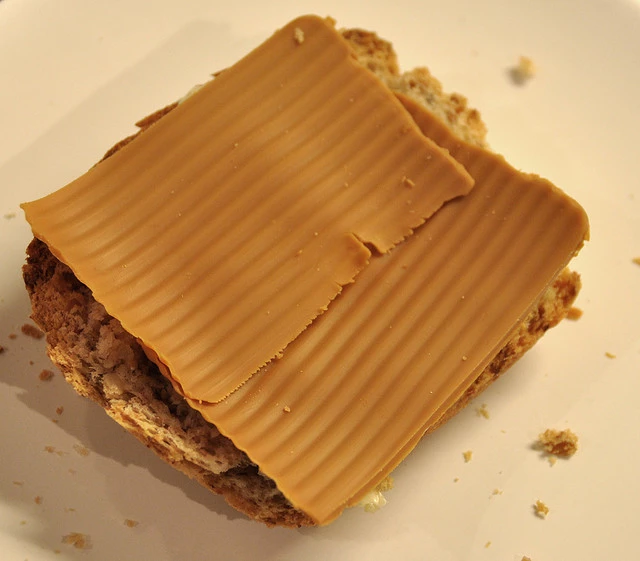 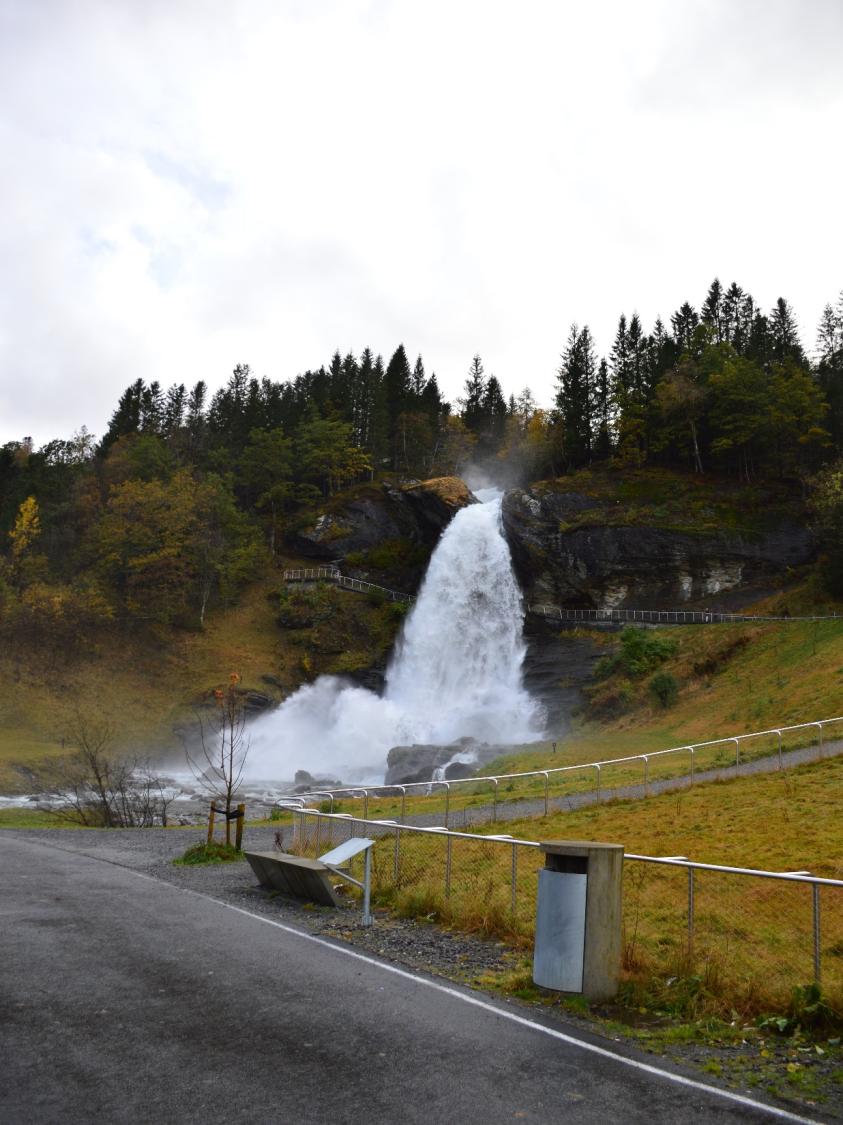 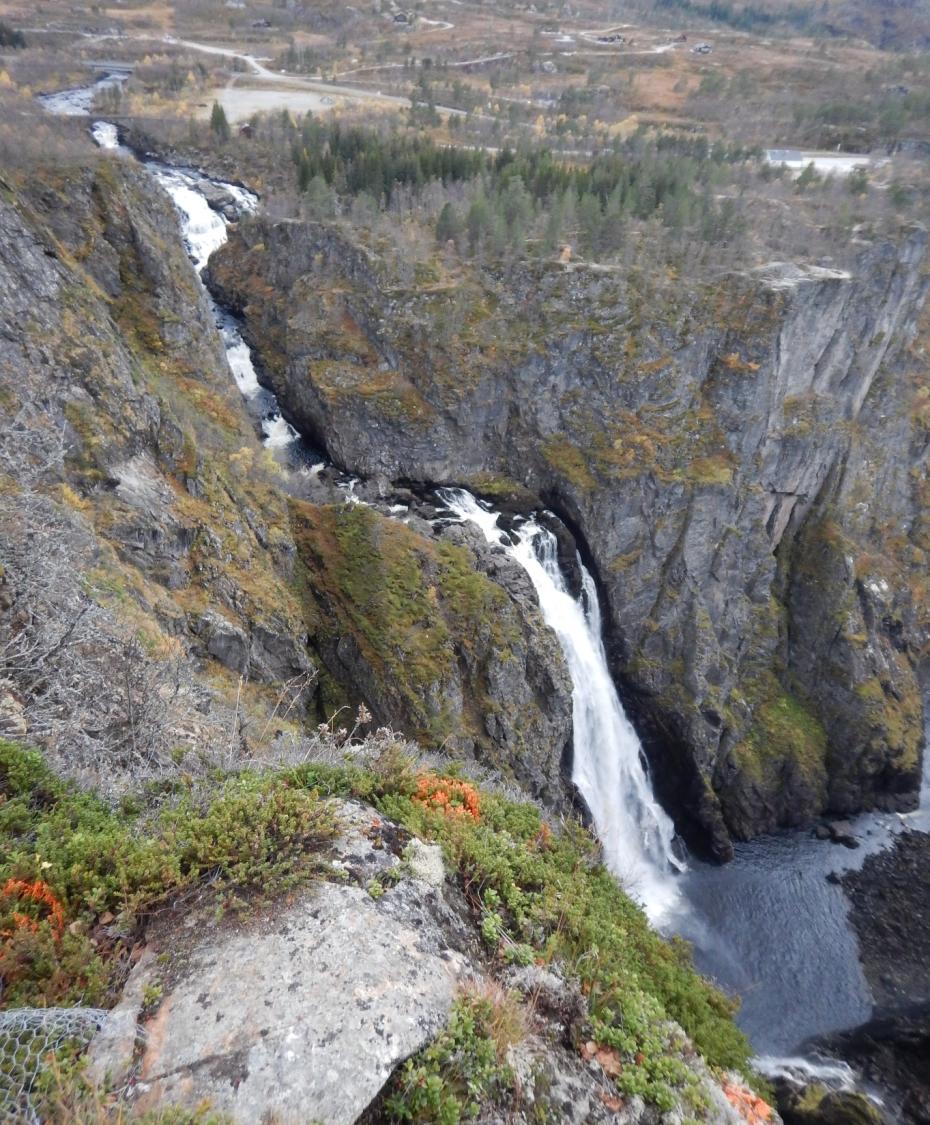 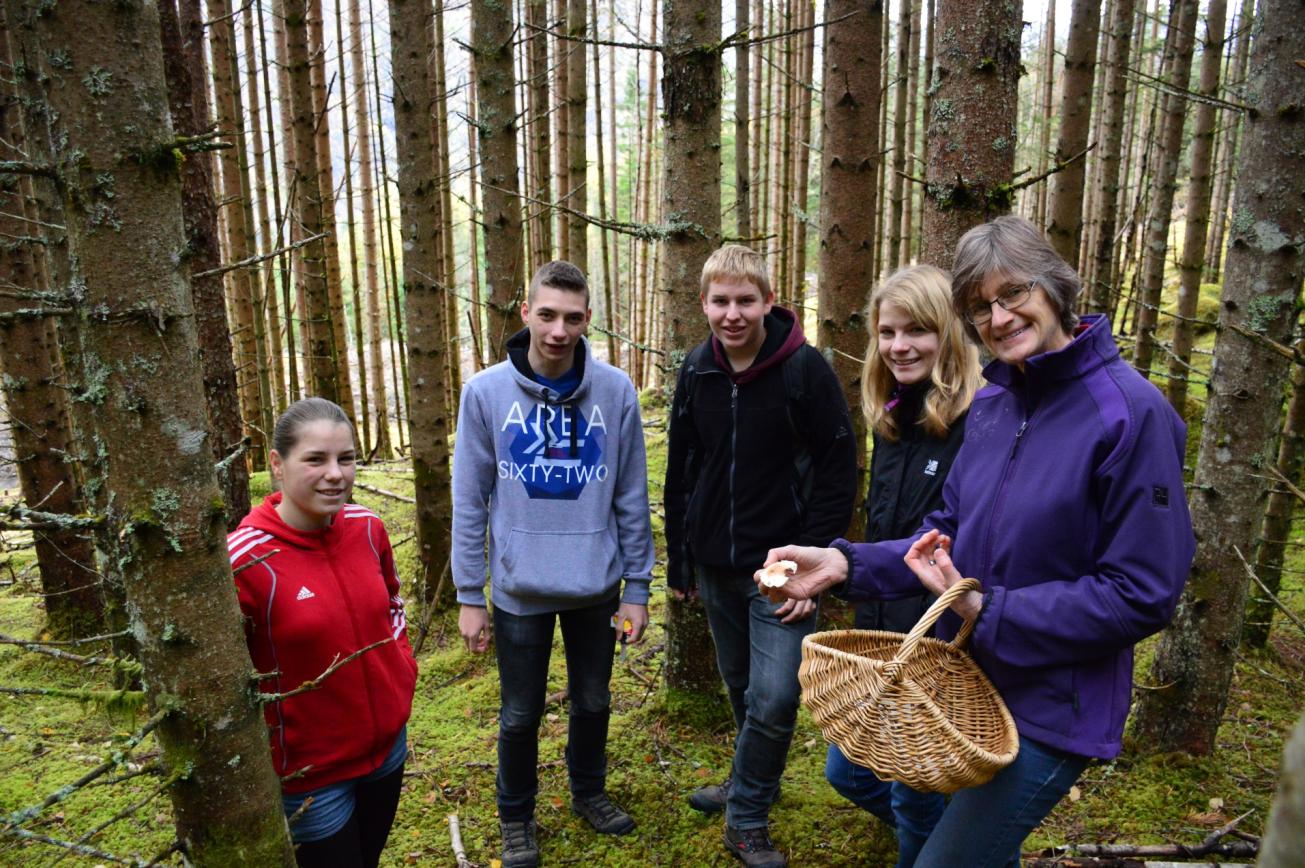 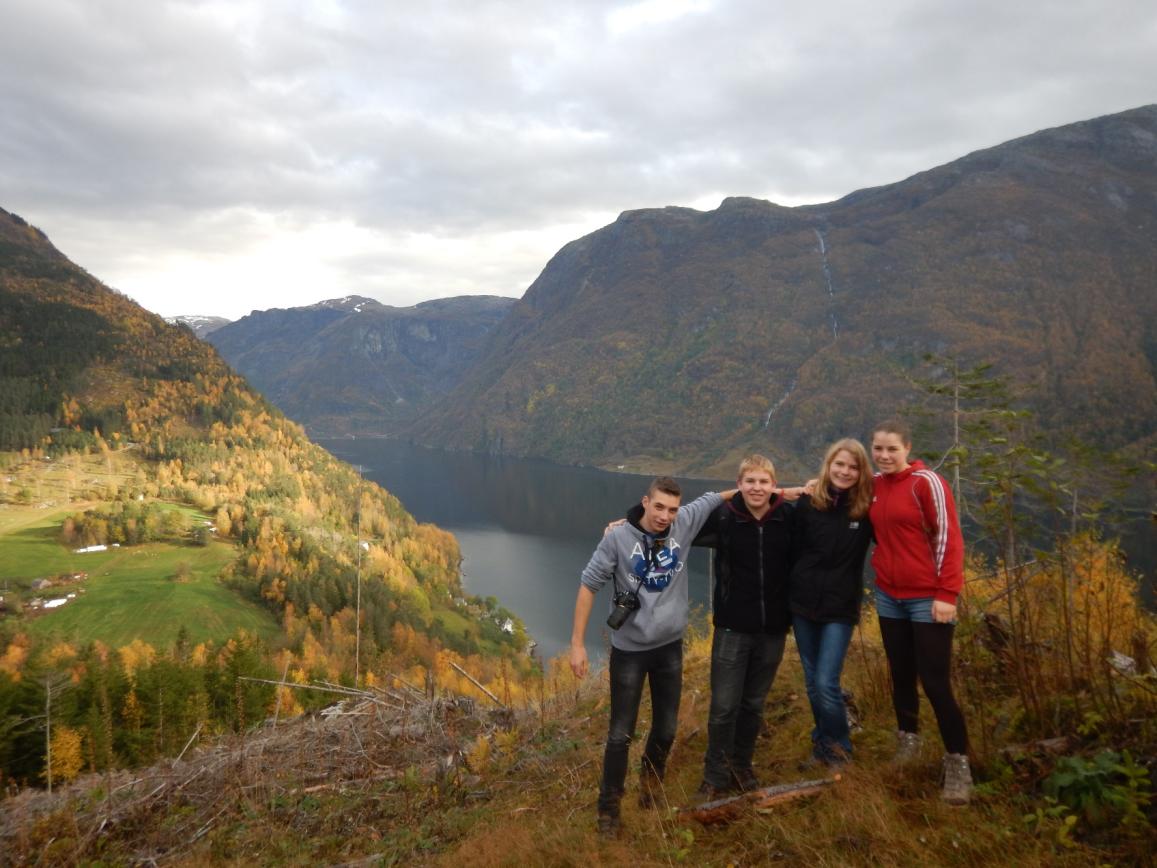 Vikend
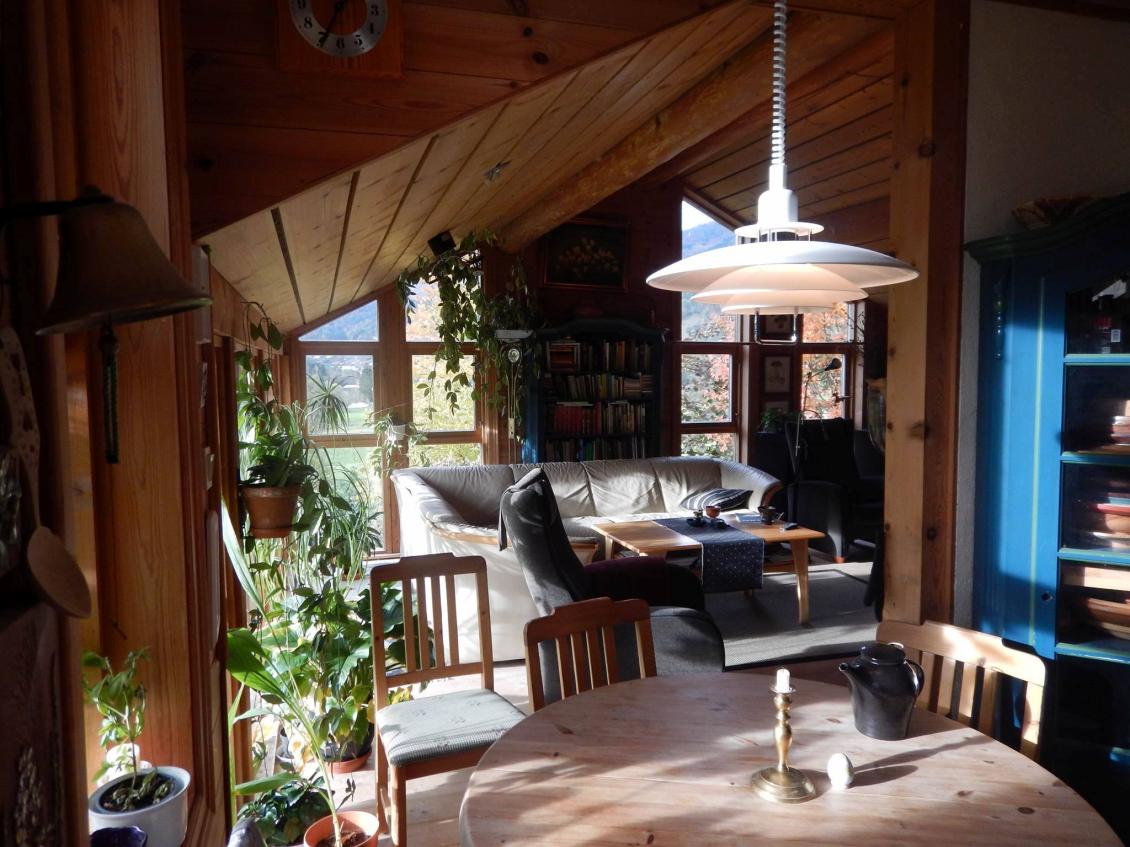 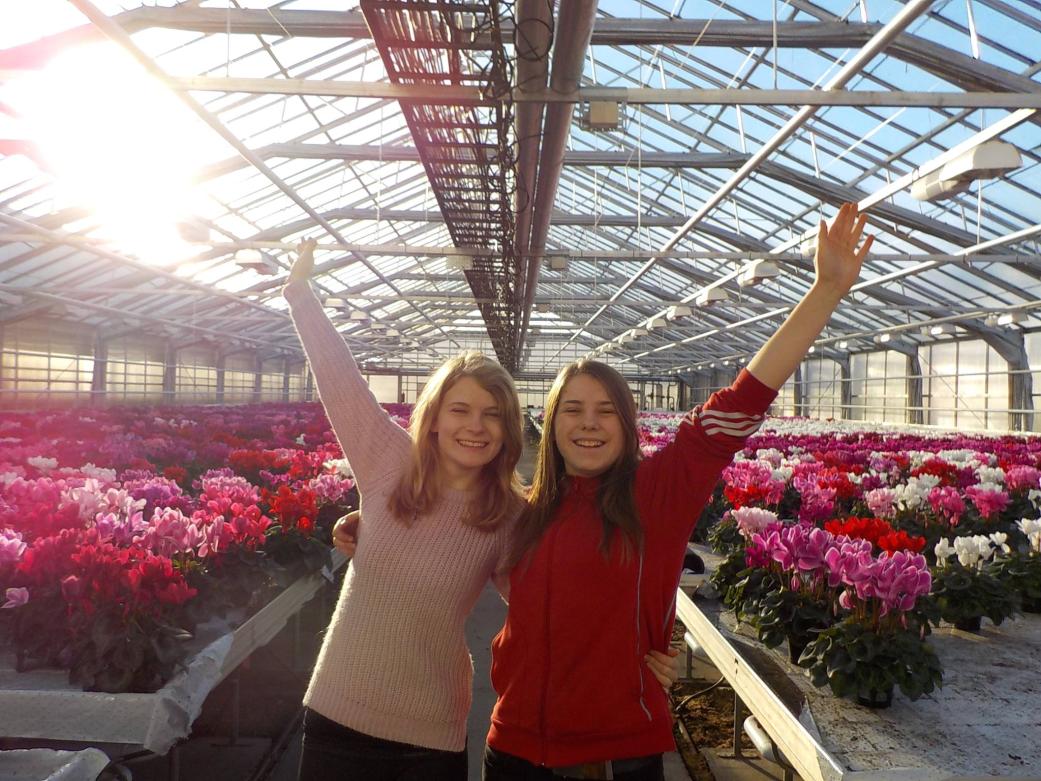 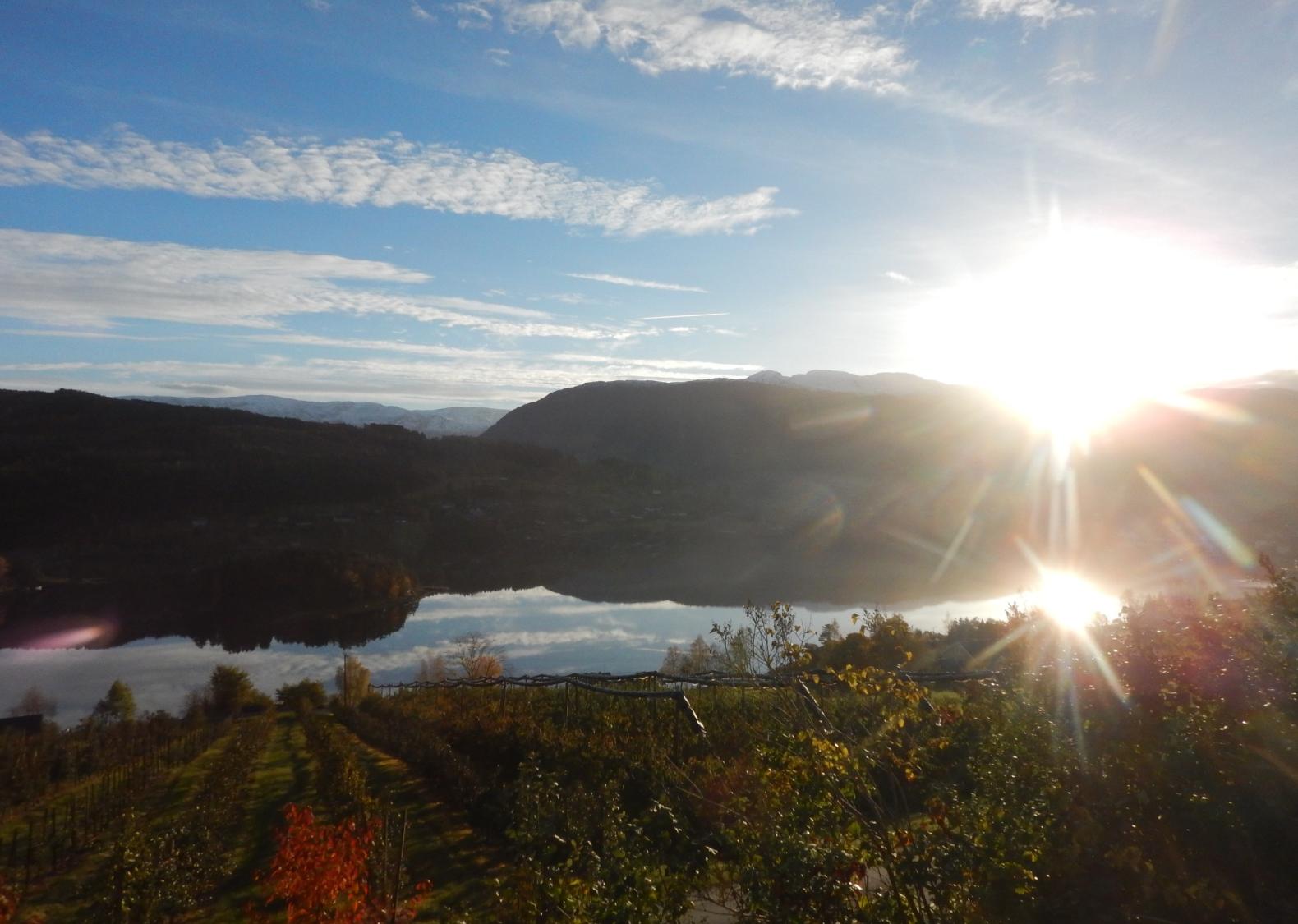 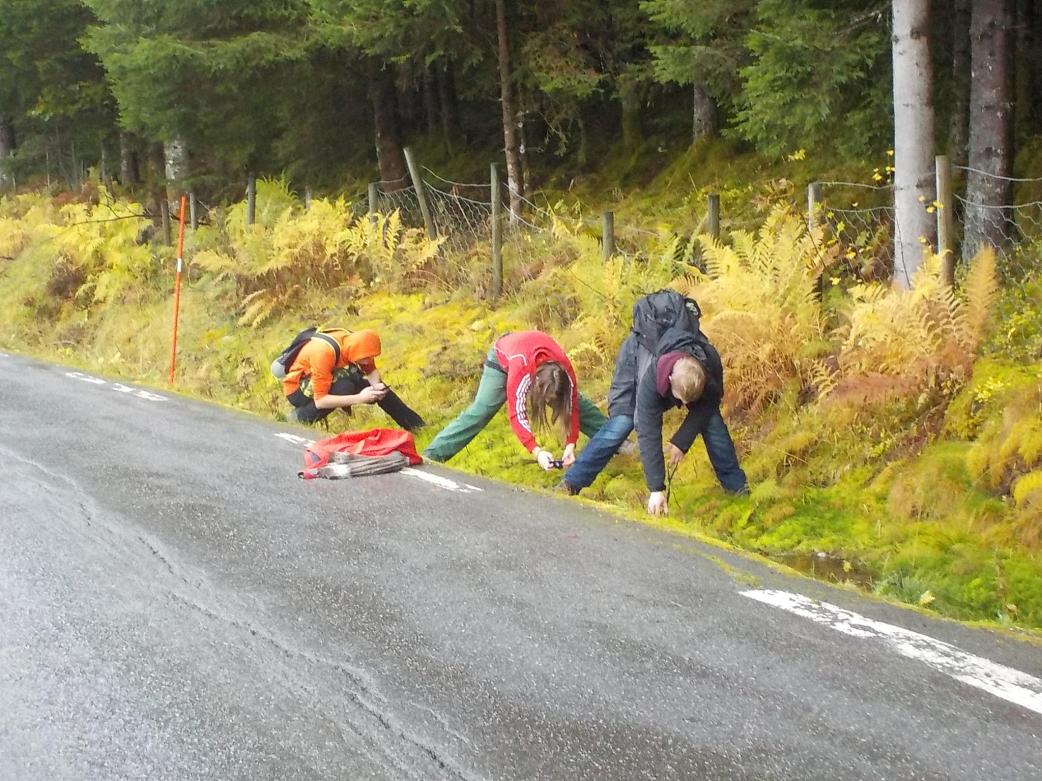 Prosti čas
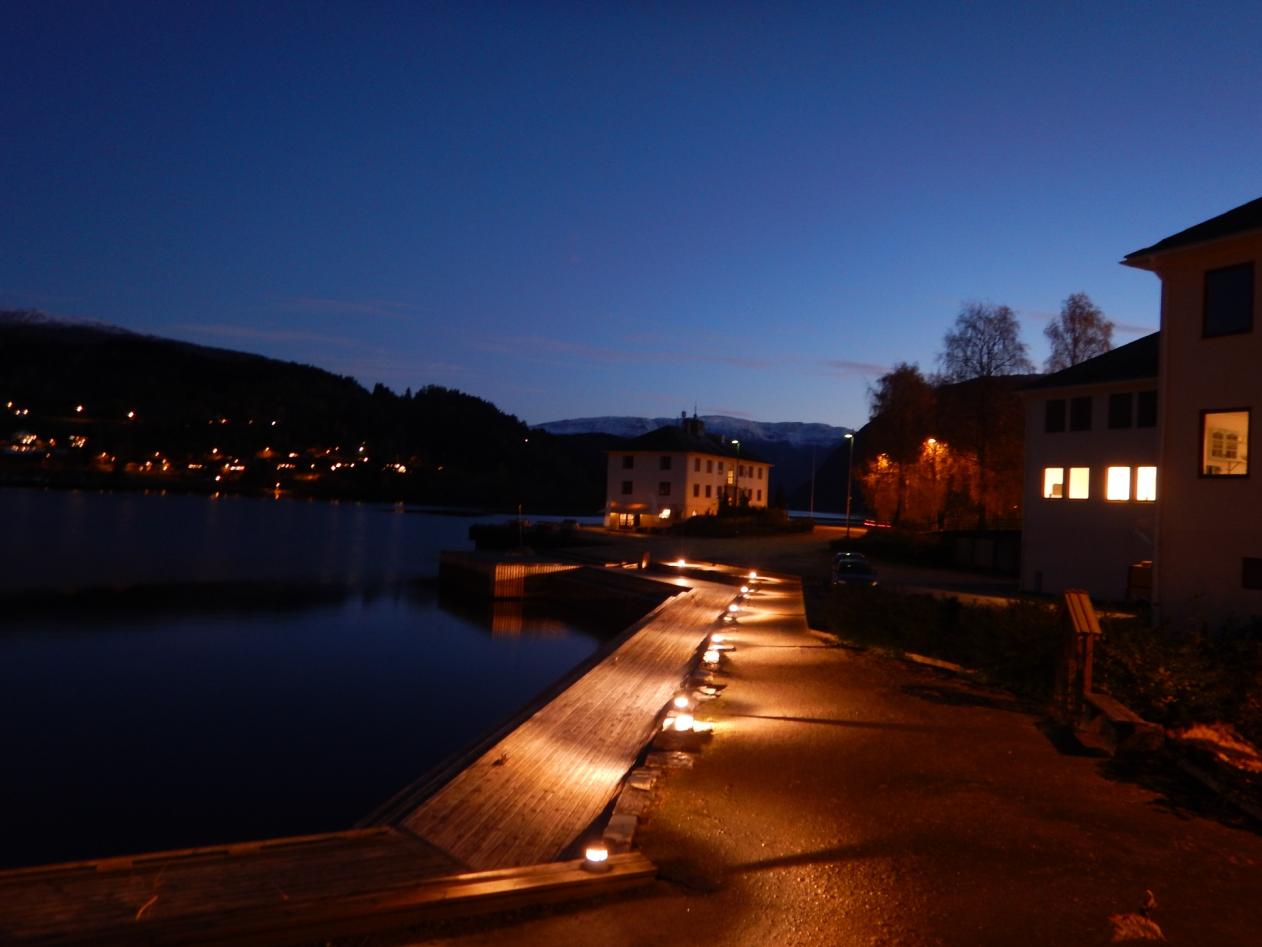 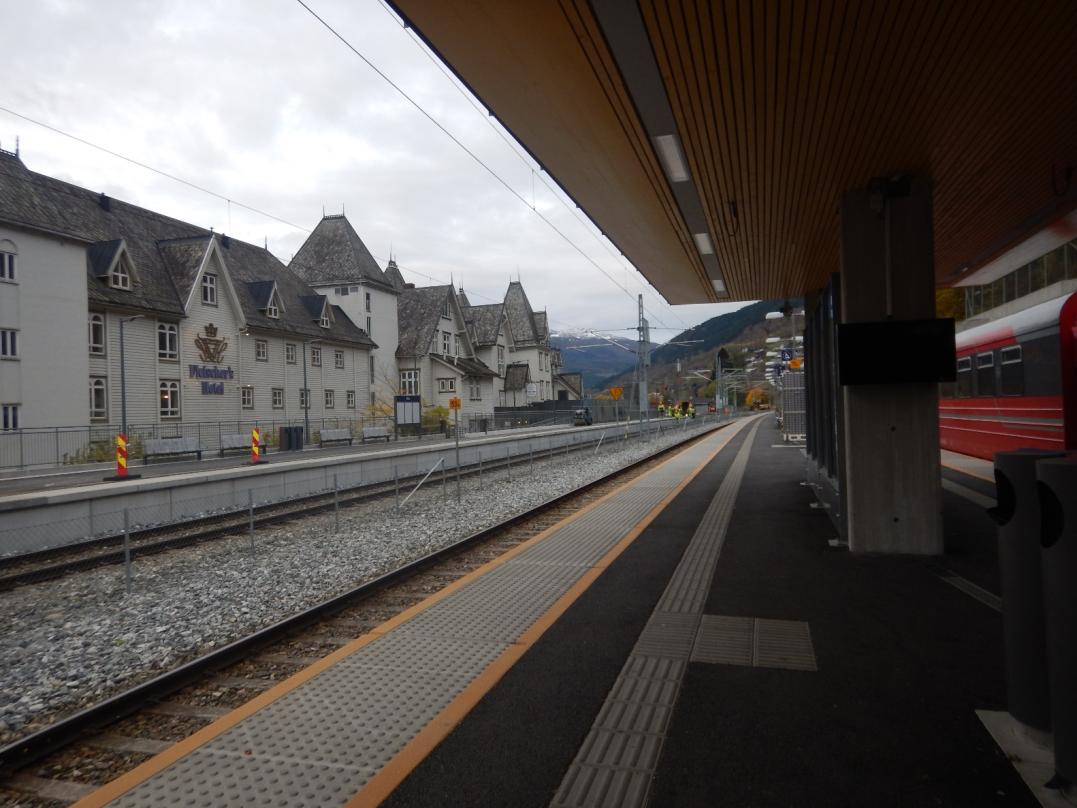 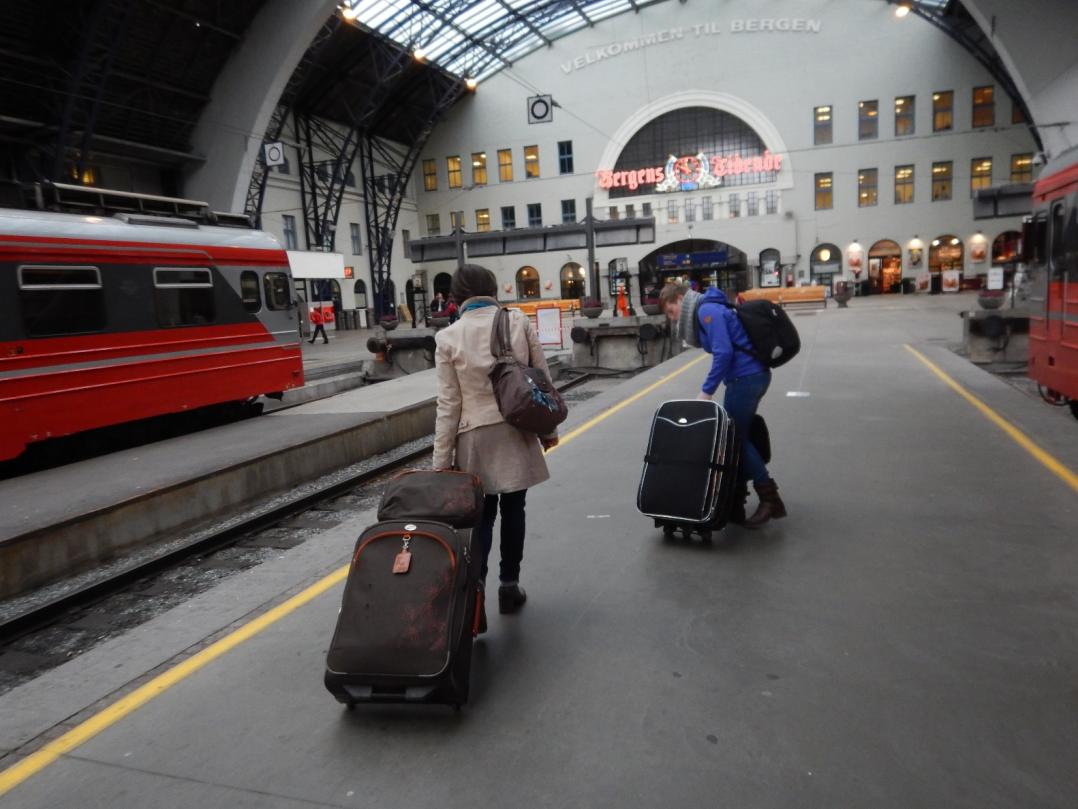 Odhod domov
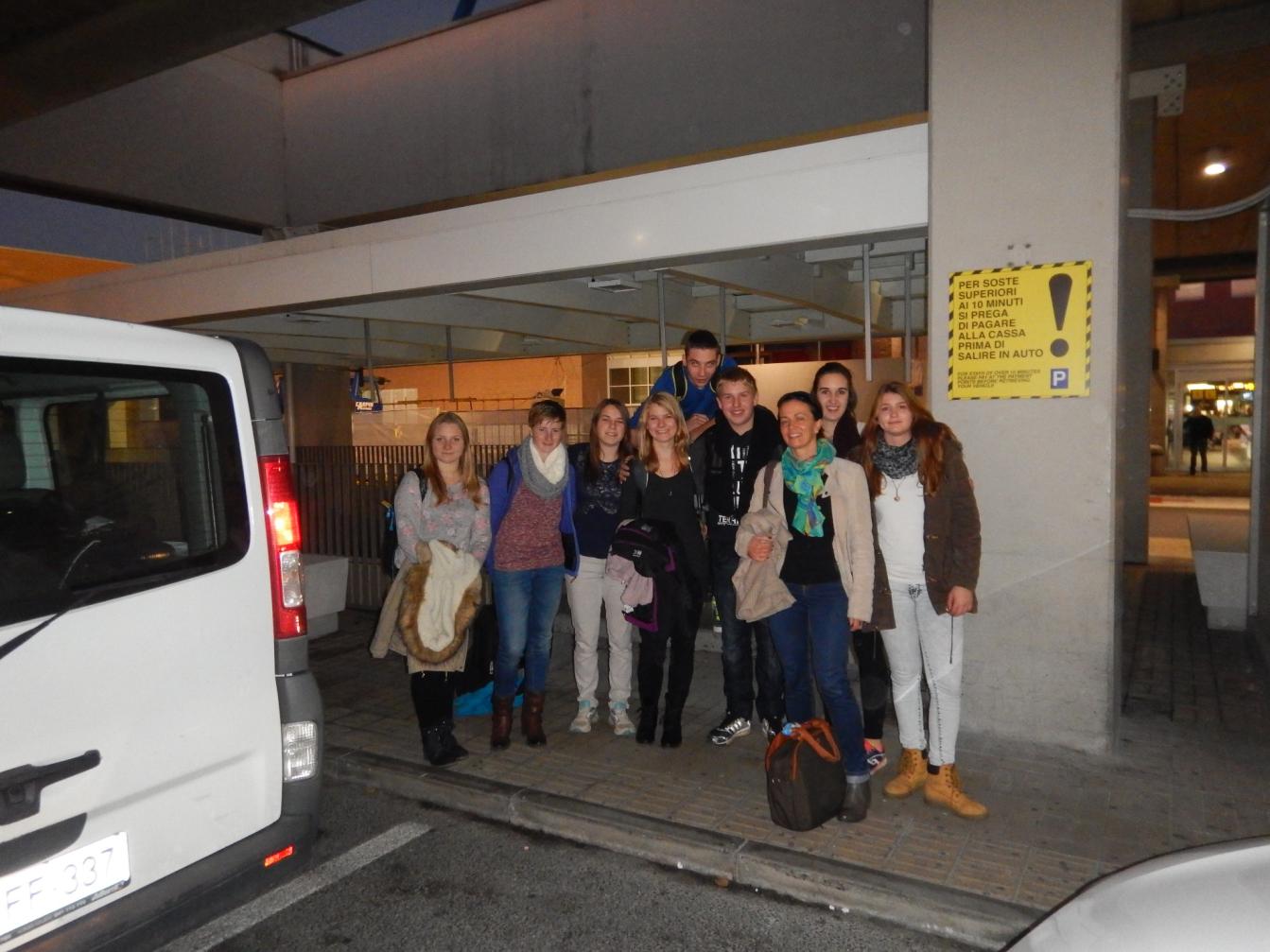 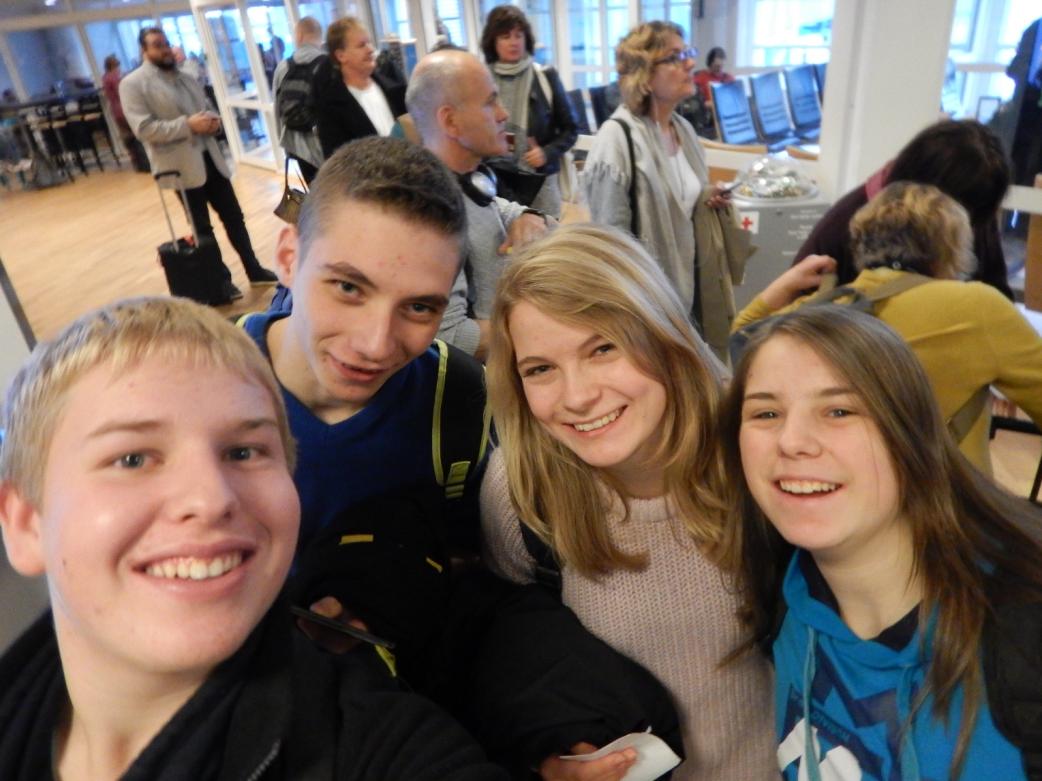 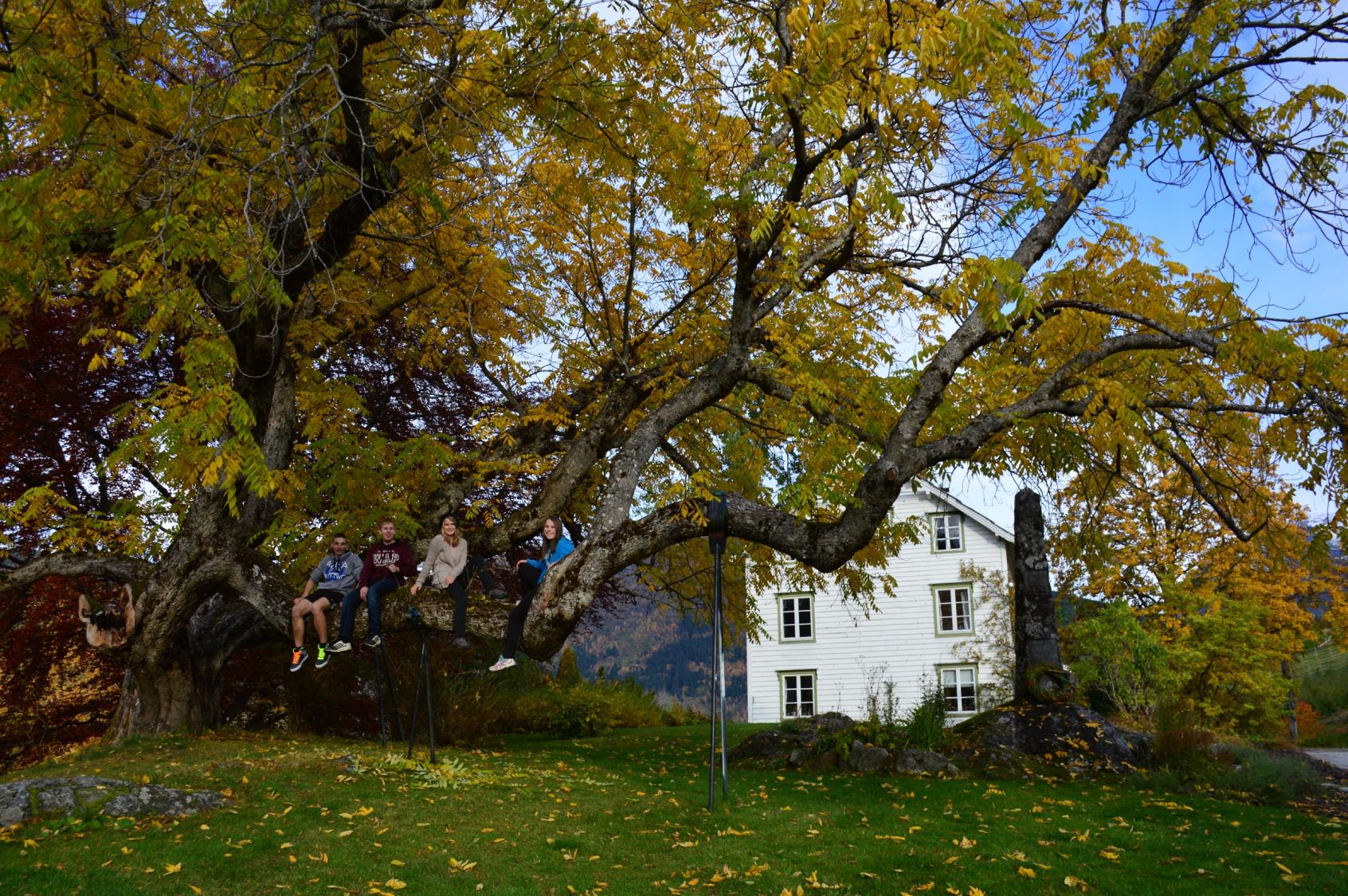 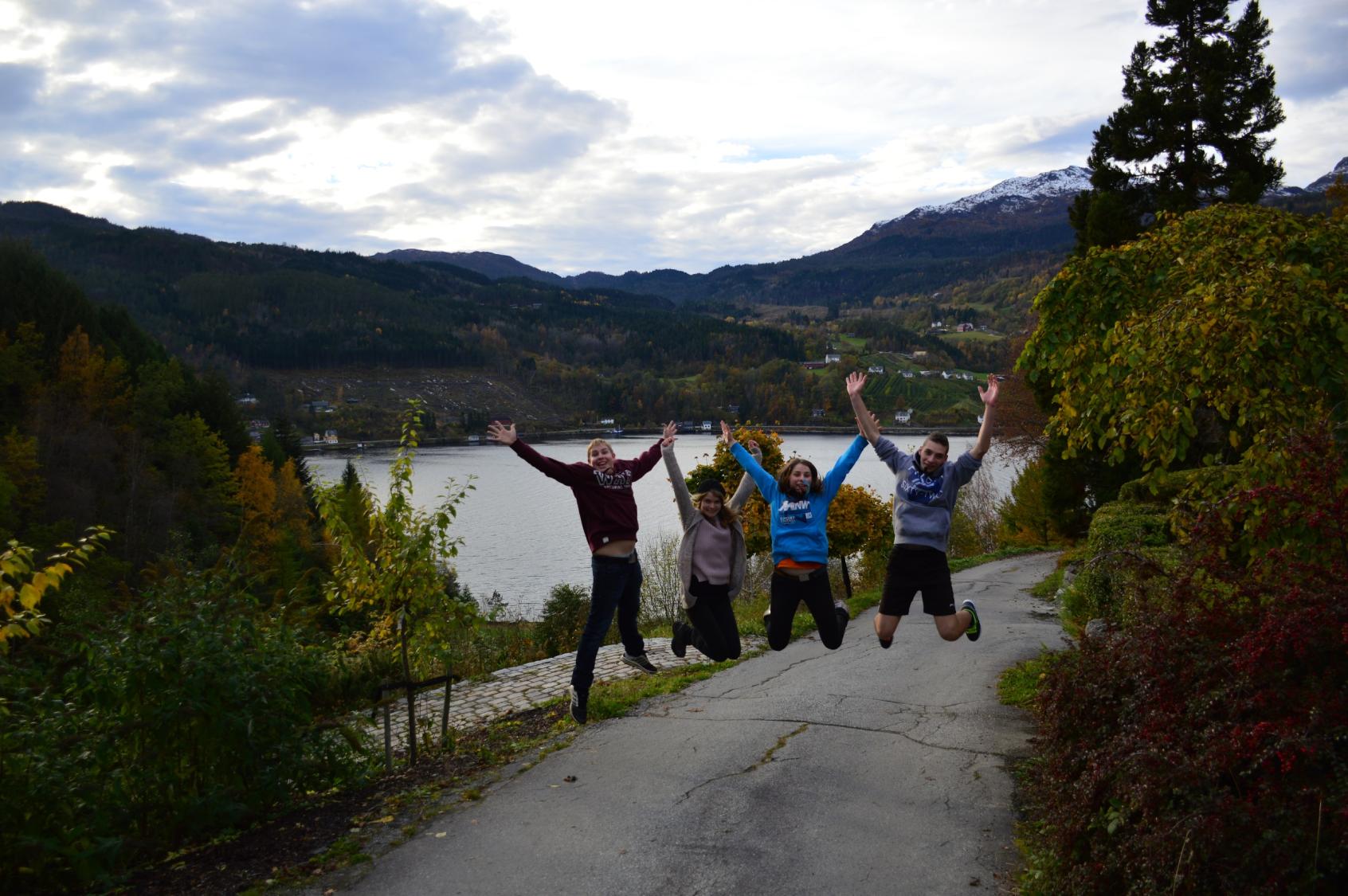 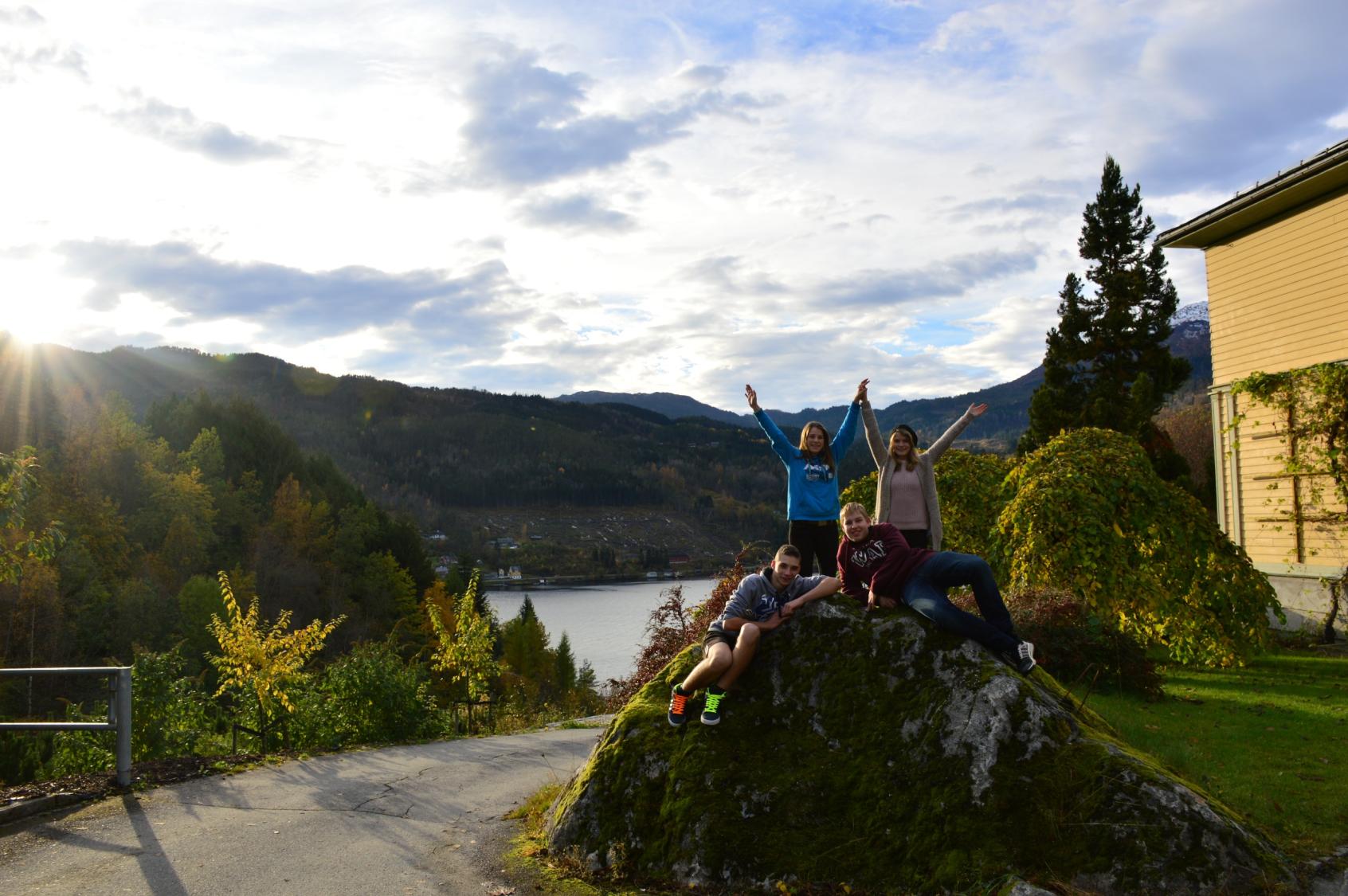 Nepozabno doživetje…
…neprecenljiva izkušnja! 